METAL FORGINGS PVT. LTD.
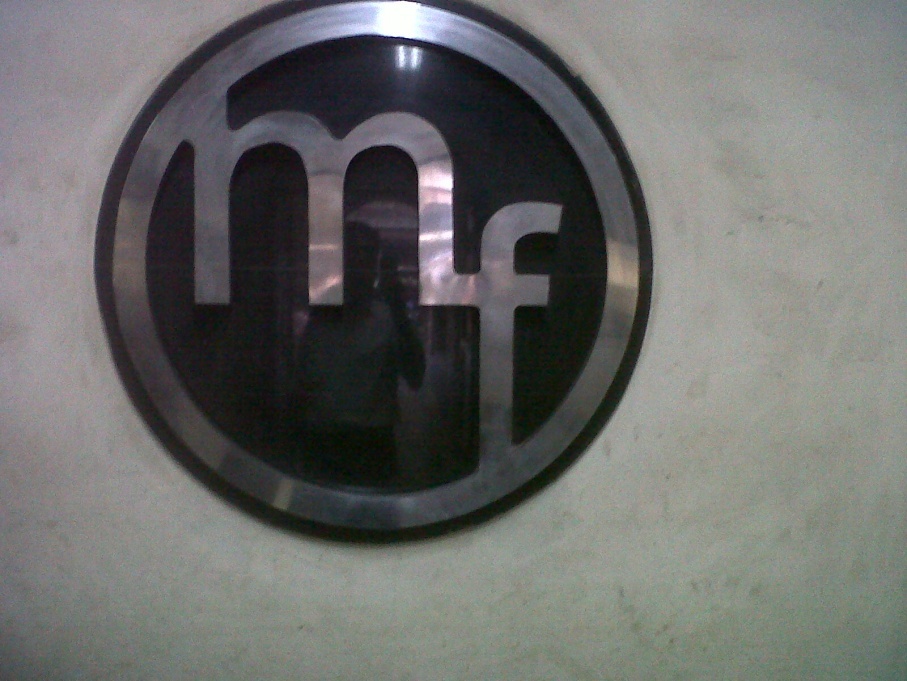 “Like a Magnet, Excellence Attracts the Best of the World”
Index
Introduction
Metal Forgings Private Limited is one of the largest forging industries in India engaged in manufacturing of light to heavy steel forged components in various grades of carbon, alloy, stainless steel and duplex steel grades. We have been supplying our products since last 53 years to different sectors of industries like Refineries, Petrochemicals, Oil, Gas, Aerospace, Nuclear, Wind, Hydro, Thermal, Power, Defence, Fertilizer, Construction, Automobile, Fabrication and many other  Heavy Industry  sectors.  
 
We aim at providing industry with internationally accepted high quality products on competitive prices meeting stringent forging standards by virtue of merging latest technology, automation and professional expertise, hence being the pioneer of this trade.
Superior quality, timely delivery & competitive price are the key factors to success for our company.
ORGANIZATIONAL INFORMATION
Incorporated in 		:	1962
Factory Area		:	20,000 Sq. meter
Organization Strength	:	300 approx.
Last Turnover		:	Upon Request
Power Sanctioned		:	6000 KW 
Connected Load		:	4200 KW 
Power Backup		:	2200 KVA
Installed Capacity		:	36000 MT p.a.
New 5 acre facility added in
 Ballabhgarh, Faridabad
Products Manufactured by us
TUBE SHEETS
Max Dia: 2500 mm 
Max Thk: 500 mm 
Subject to 
Max Weight: 10 MT
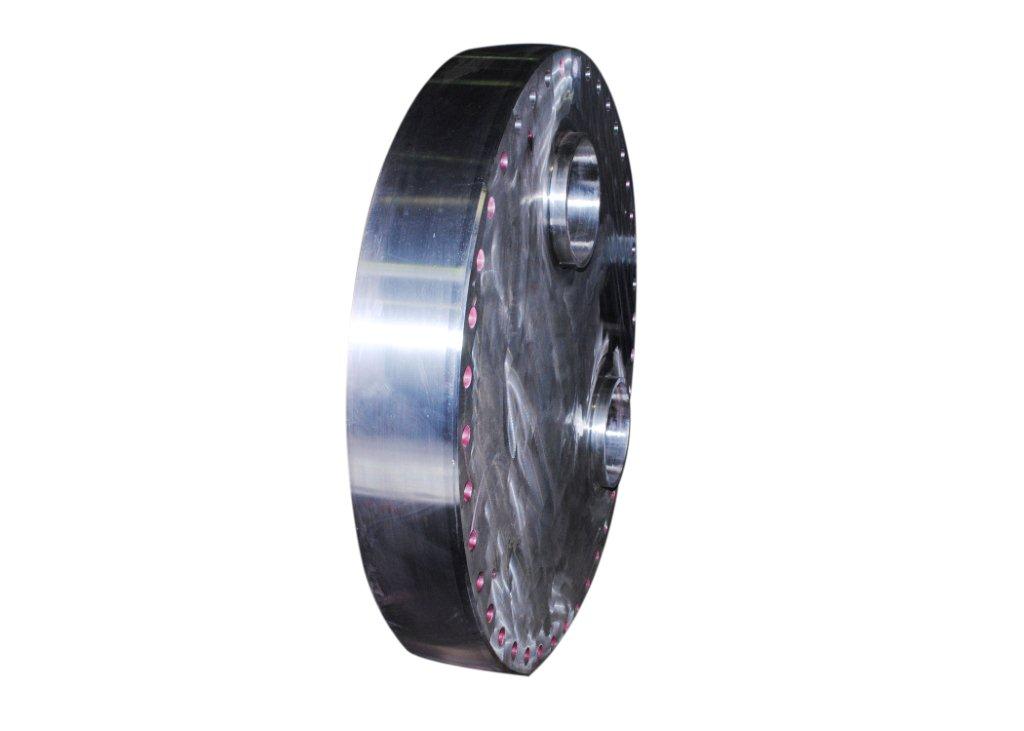 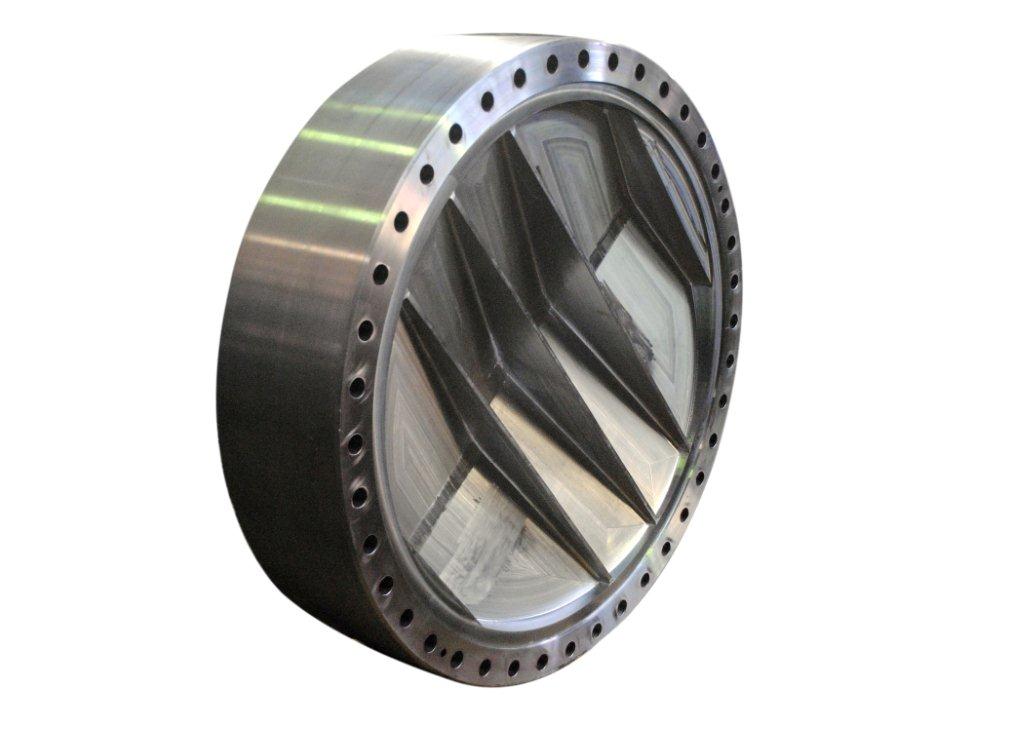 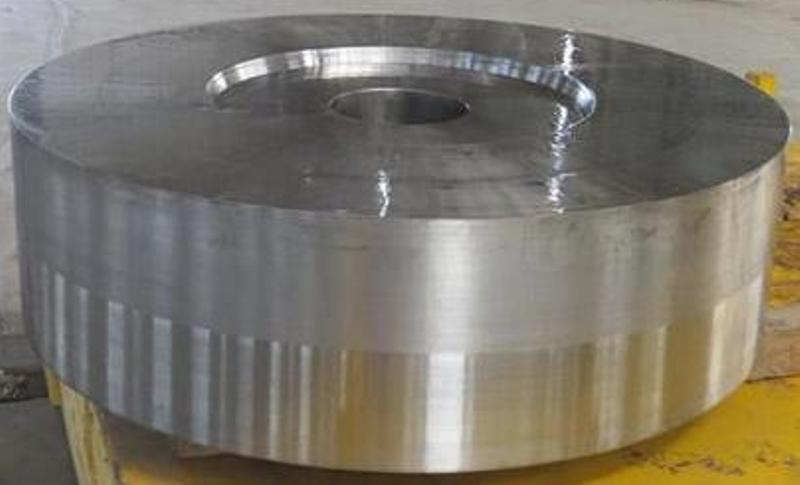 Forged Vessel Components
Max Single Piece 
Forged Weight:  
12.5 MT
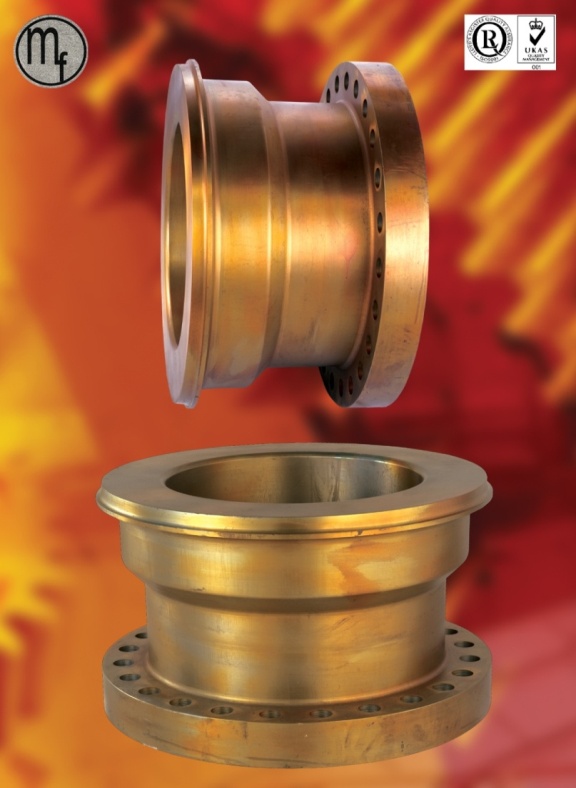 Forged & Finish Machined Nozzles with Cylindrical or Spherical Contours ready to be welded on Vessels.
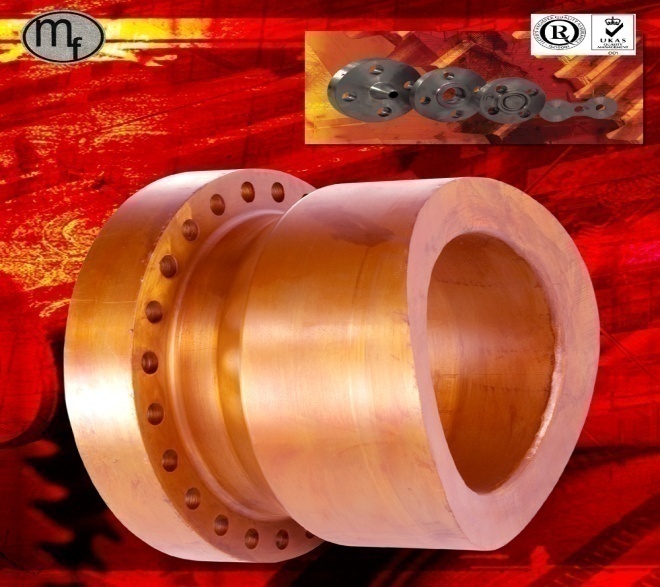 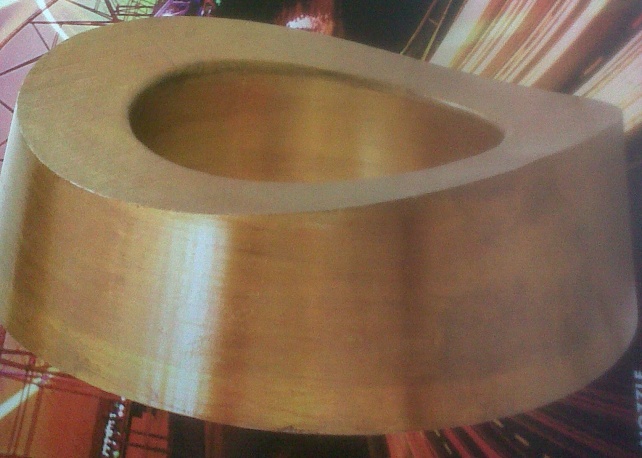 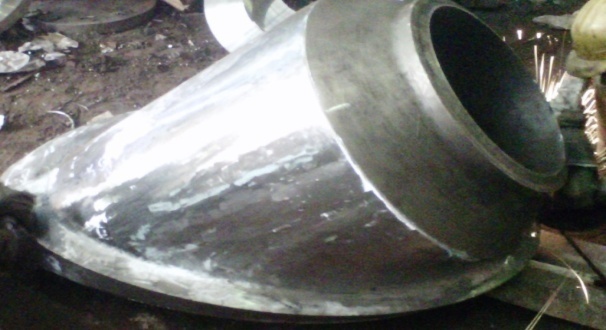 Forged Vessel Components
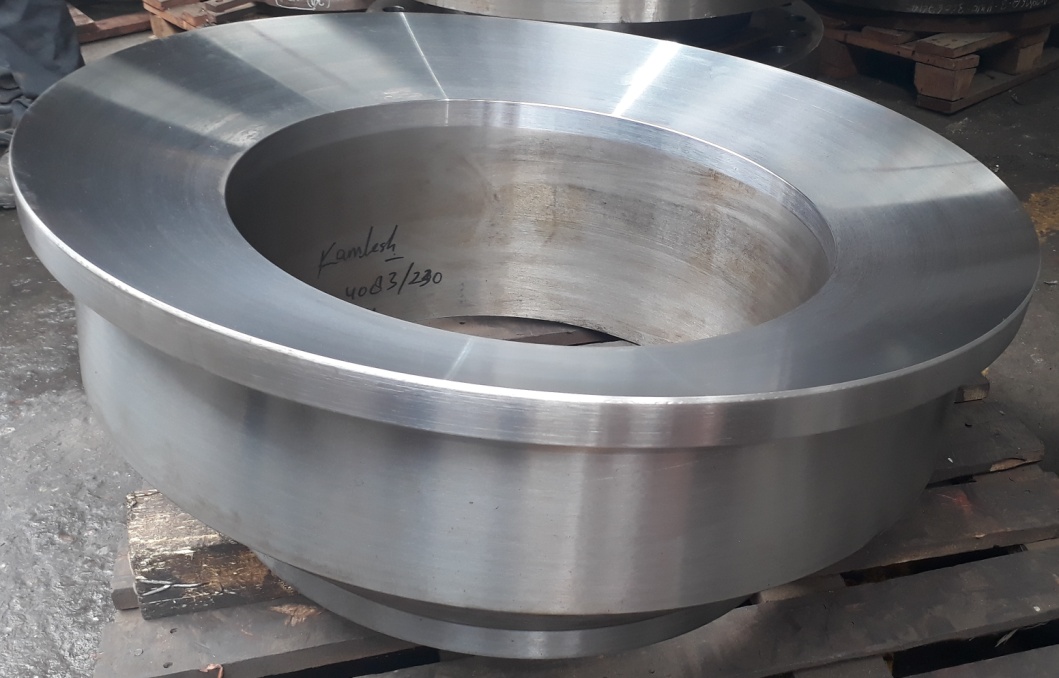 Nozzles with Cylindrical  & Spherical Contours
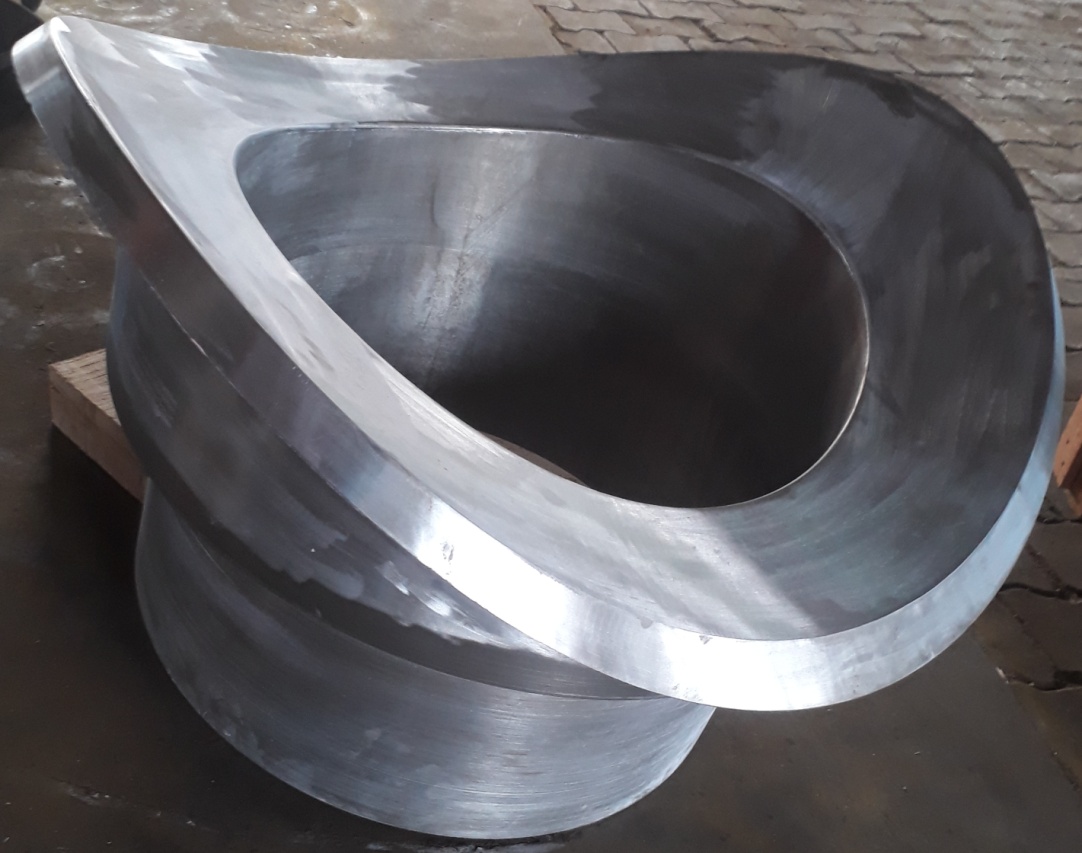 [Speaker Notes: Vennersys Project]
Integral Nozzle Forging
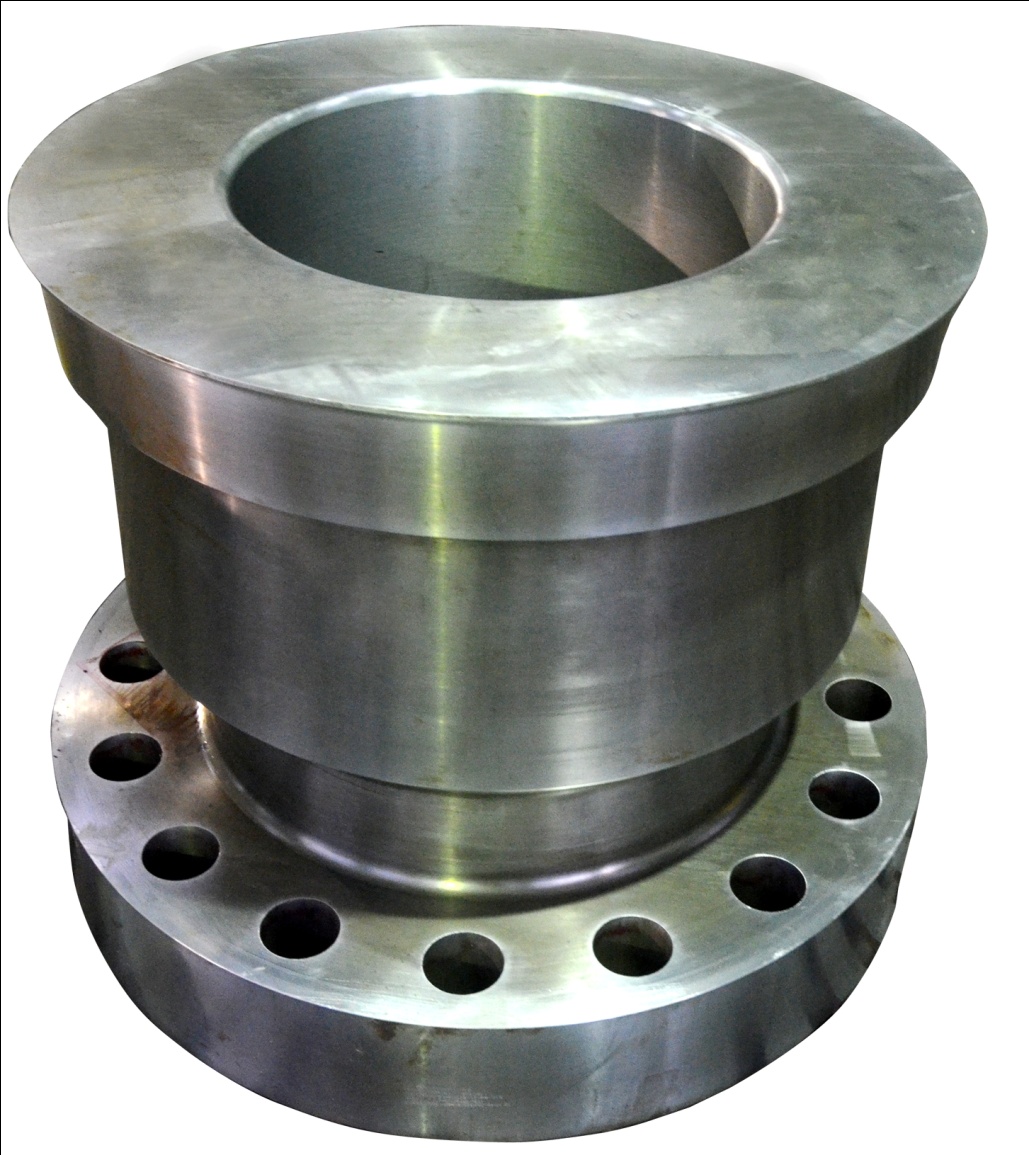 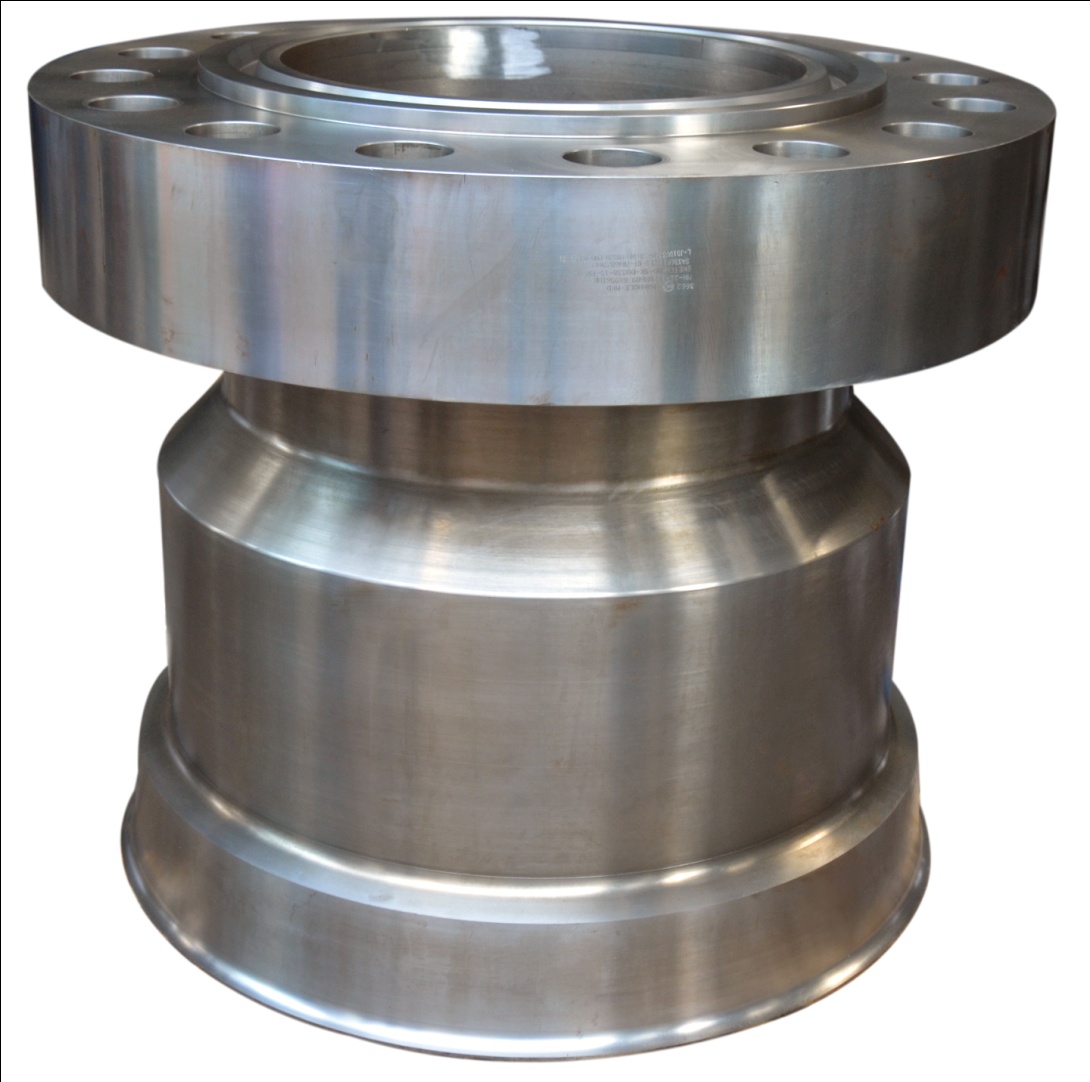 WO: 3516 MOC: SA336 F11 CL-3
[Speaker Notes: Vennersys Project]
Forged Rings On Open Die Press
Capacity: Max Dia: 2600 mm
Max Weight: 11000 Kg
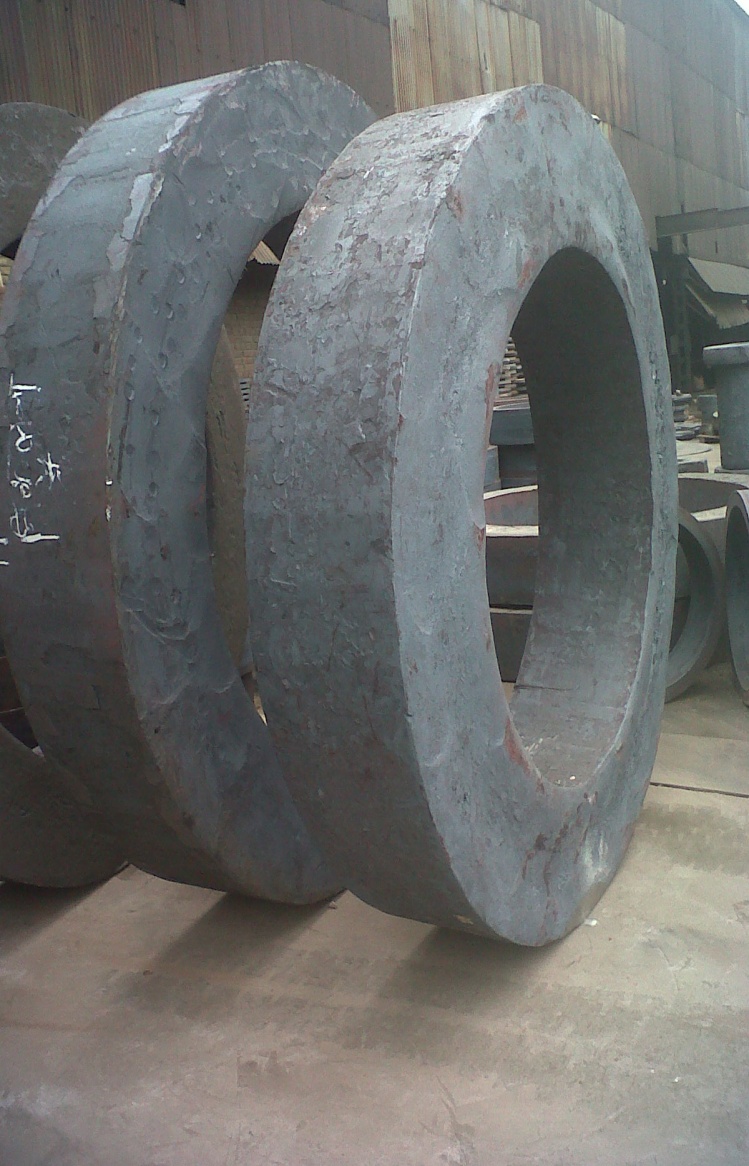 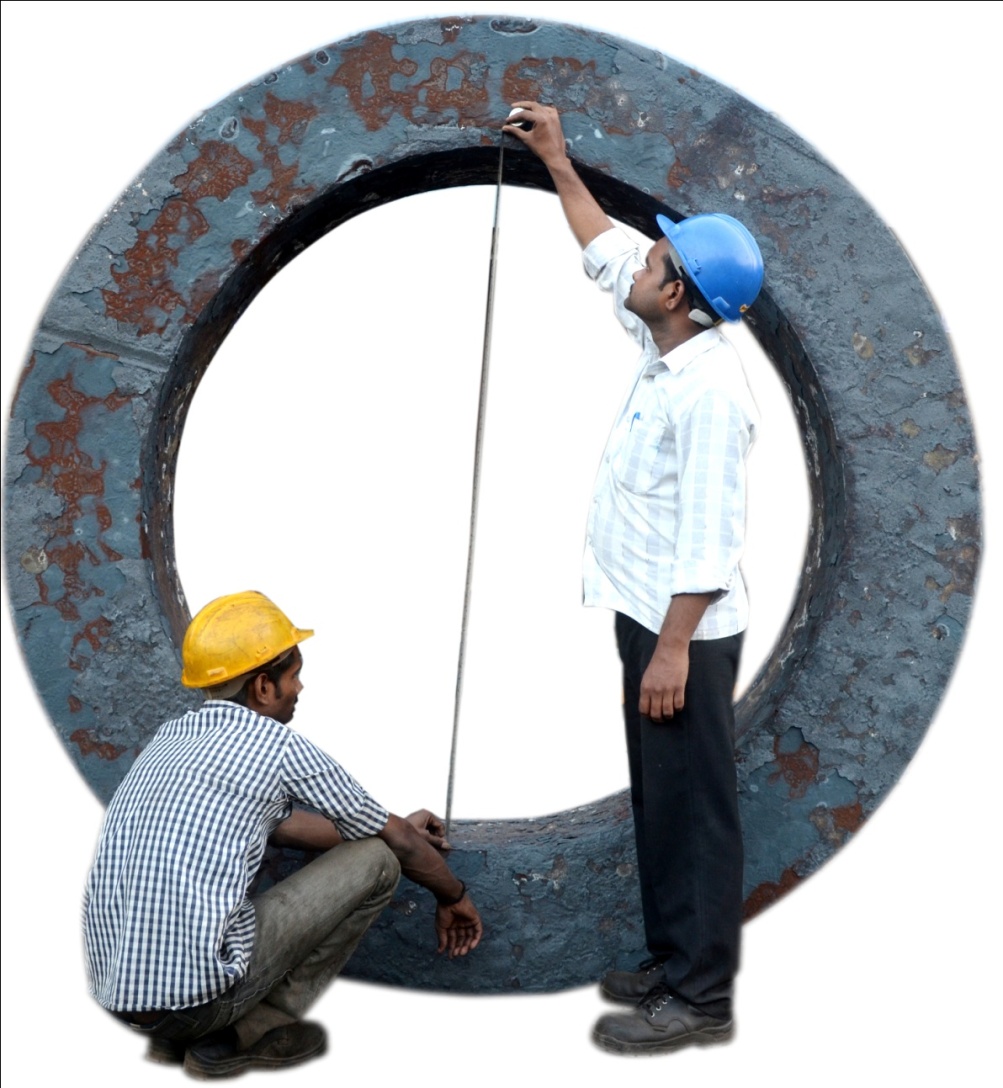 WO:3784 - SA336 F11 Cl2
Φ2025 x Φ1560 x 393 Thk
Seamless Rolled Rings
Capacity: Max Dia: 3000 mm
Max Weight: 5000 Kg
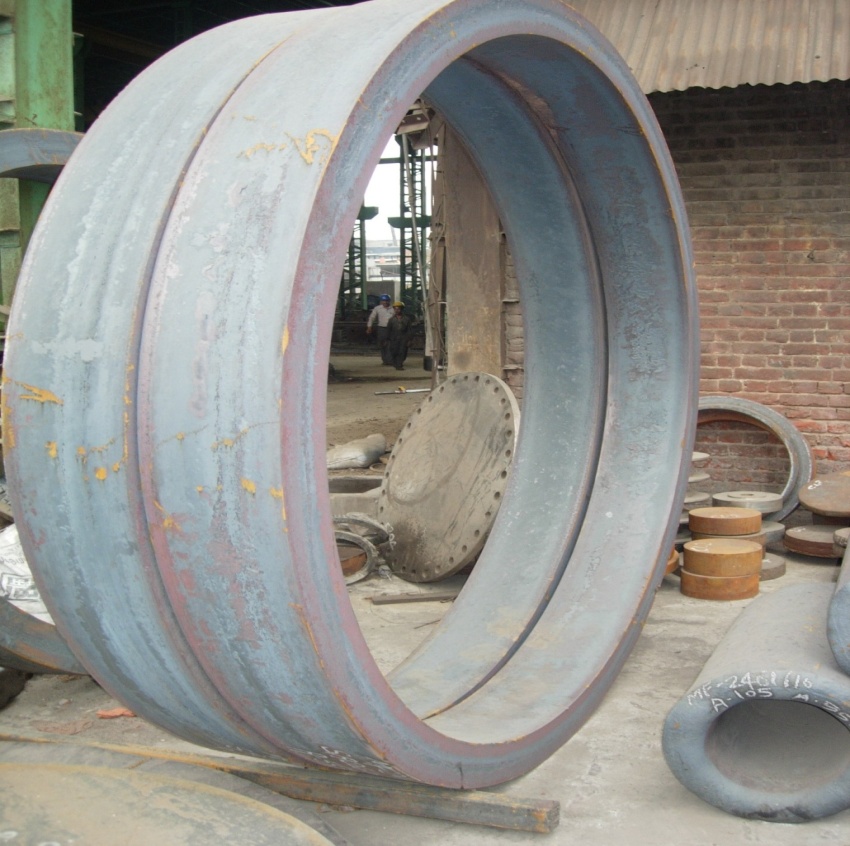 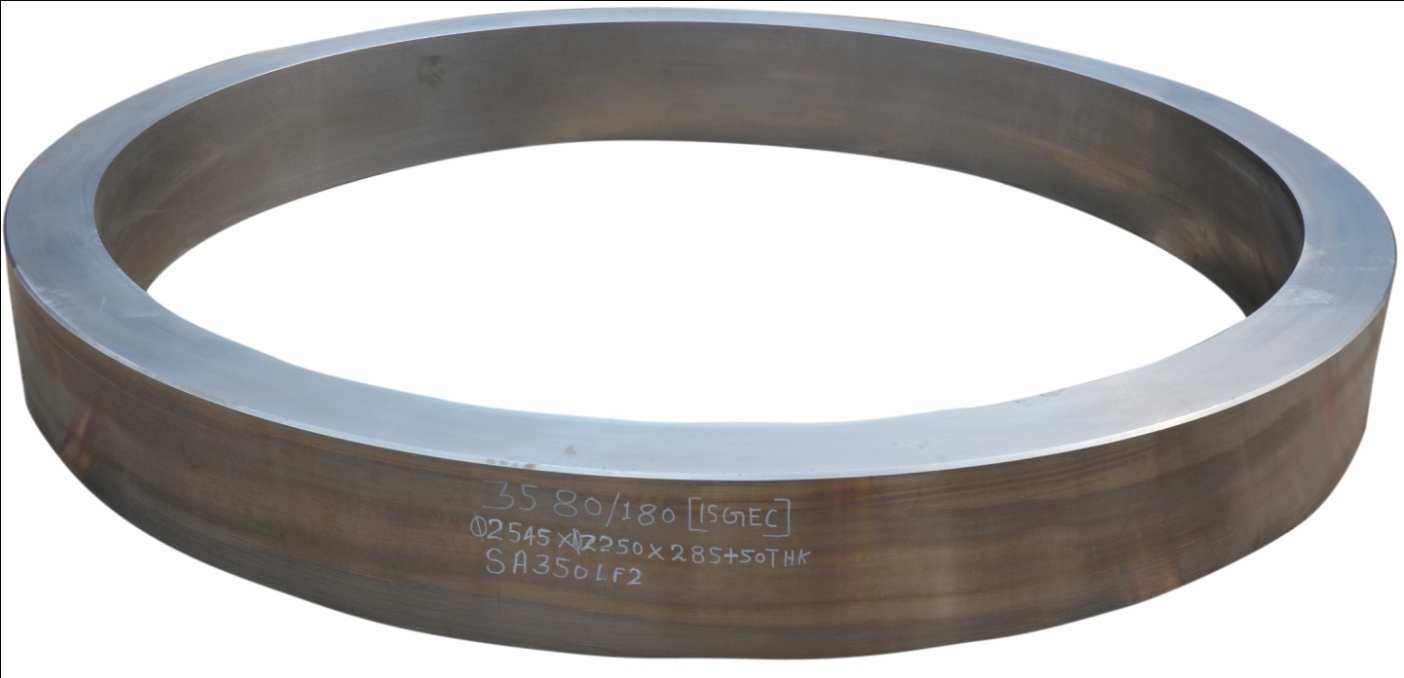 Φ2545 x Φ2250 x 335 mm Thk
WO-3580: MOC: SA350 LF2
Hollow Shell/Cylinder Forging
Max Dia: 1600 mm    Max Length:  2000 mm 
Subject to Max.  Weight: 12 MT
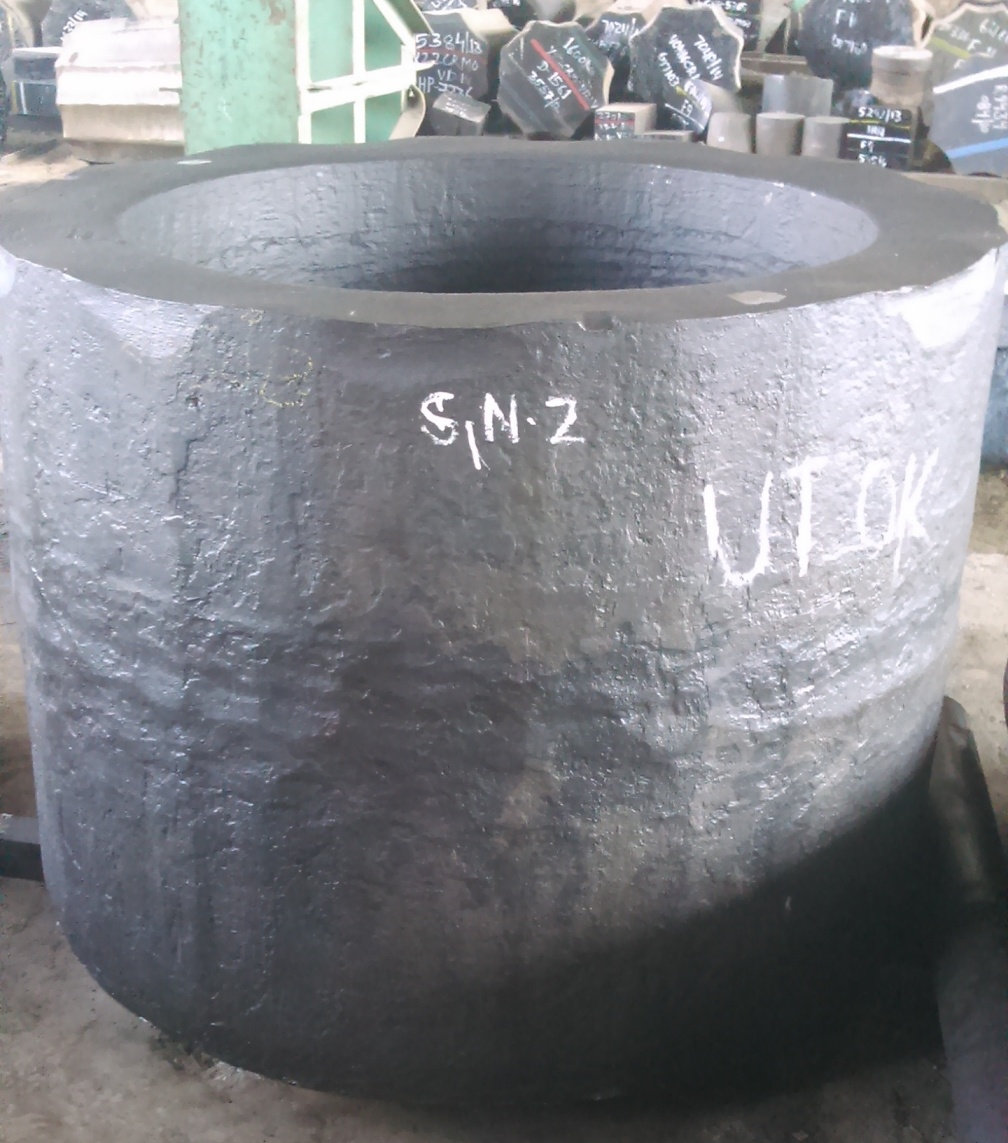 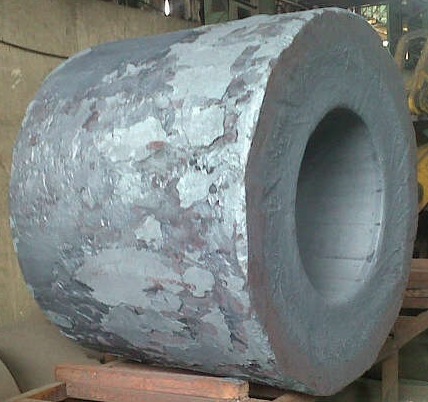 WO-2502 – SA182 F11 Cl2
Ø1360 X Ø771 X 1004 Long
Forged Proof Machined Shaft
Max Dia: 1000 mm 
Max Length:  6500 mm 
Max.  Weight: 12 MT
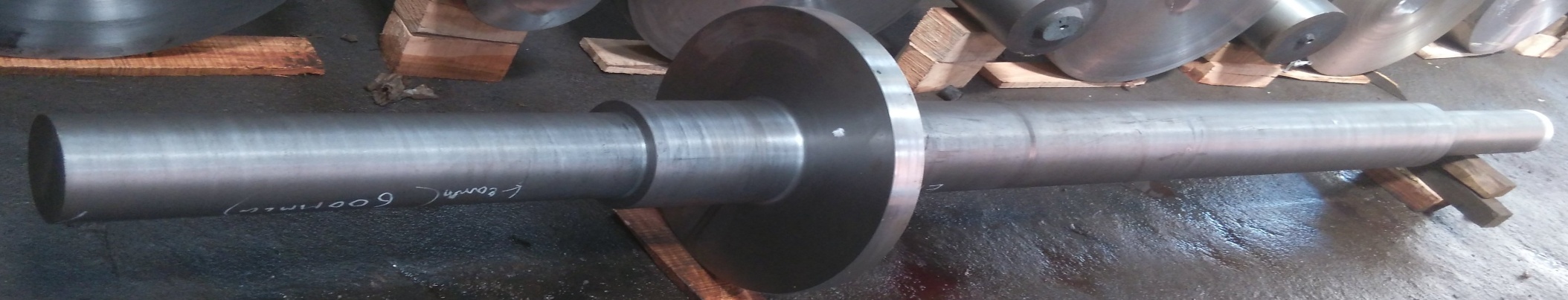 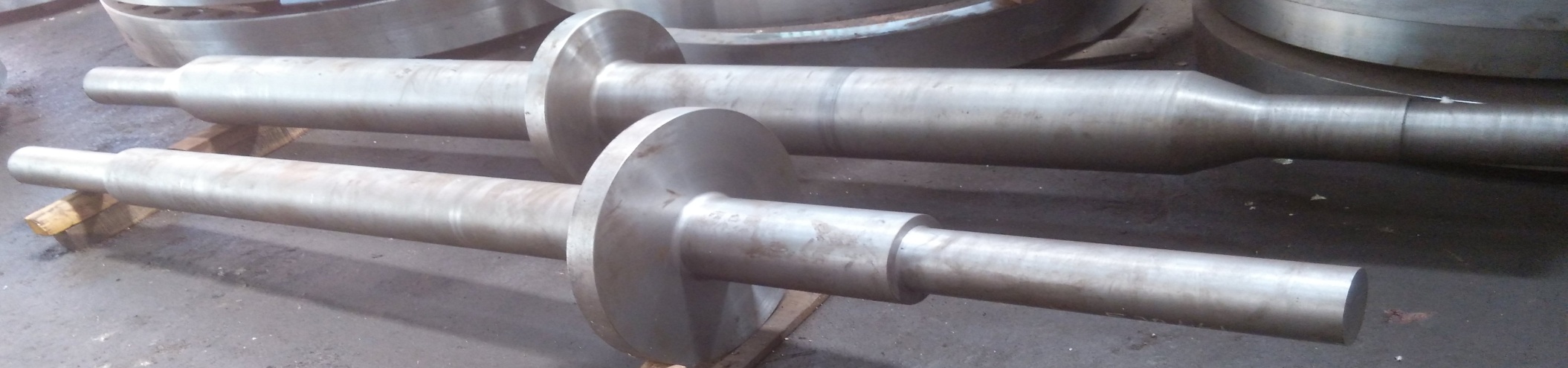 Forged Proof Machined Shaft
Max Dia: 1000 mm 
Max Length:  6500 mm 
Max.  Weight: 12 MT
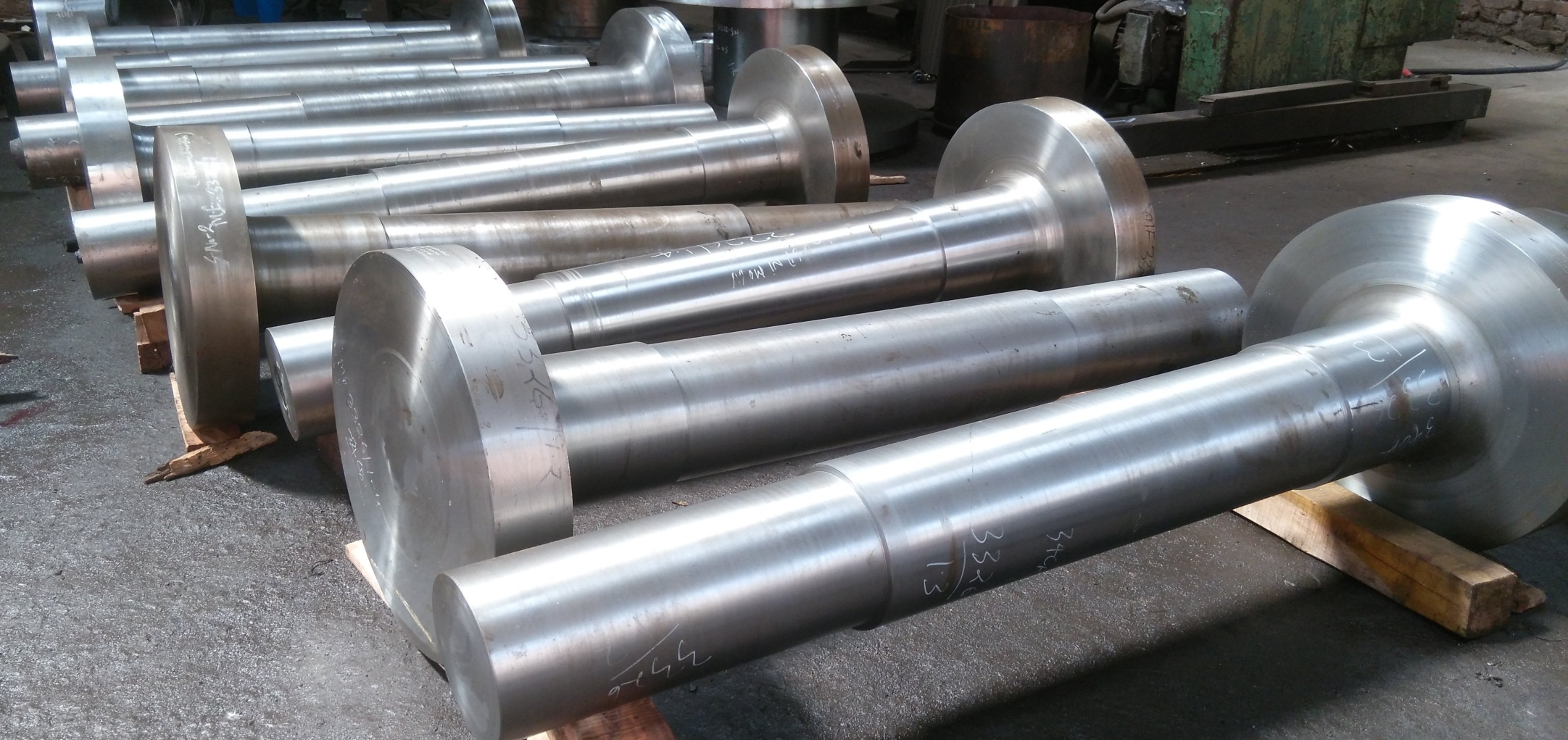 Customized Forged Components
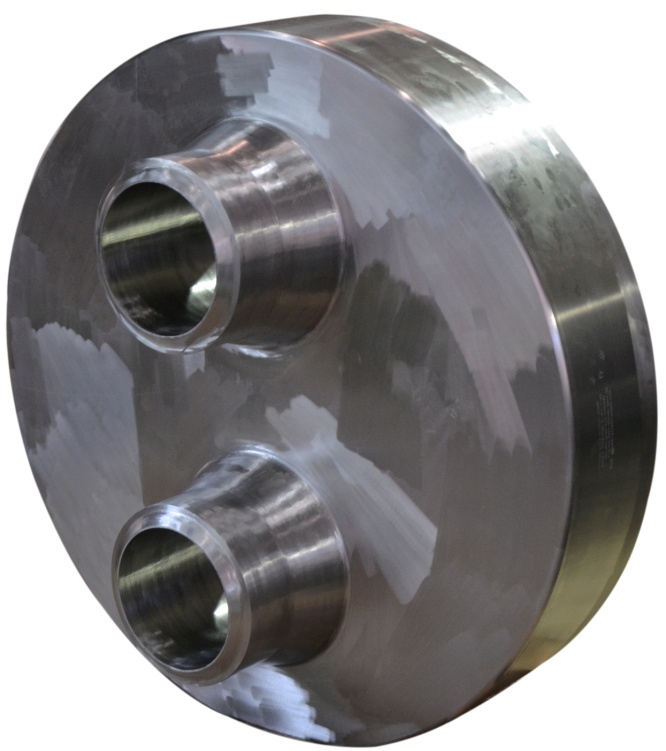 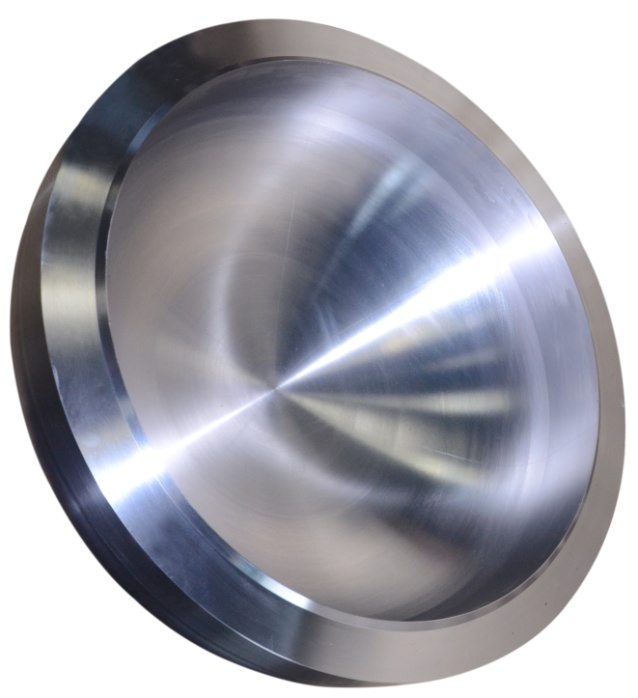 MOC: SA-965 F321
Dish-End :WO-2849 
1220Ø X 472.5 Height
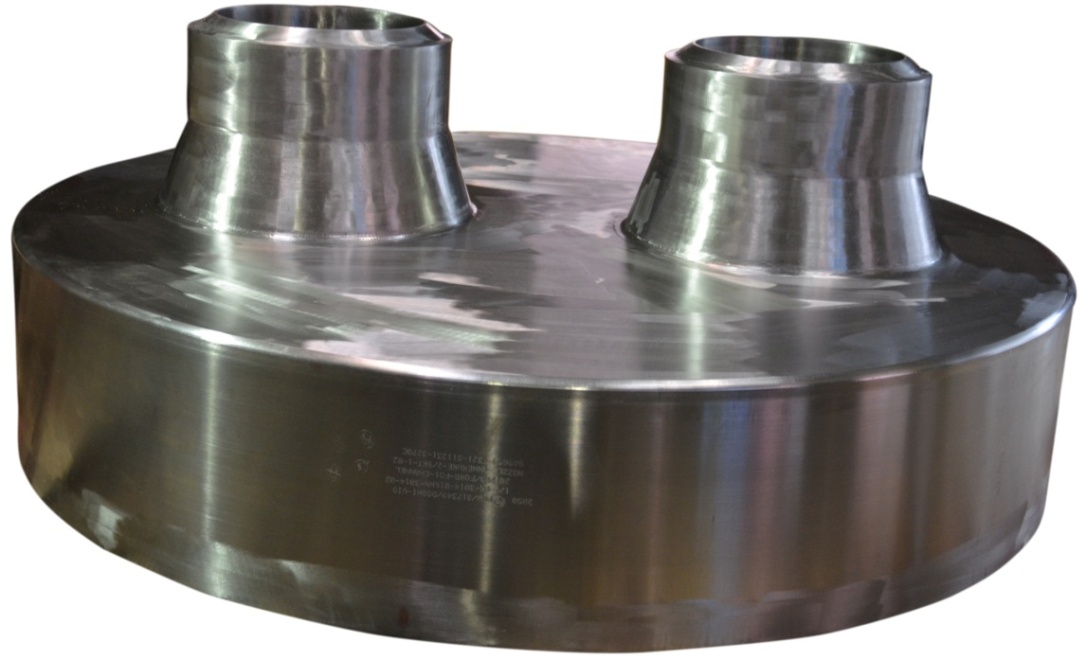 Nozzle Cover: WO-2850
  Size: 861Ø X 316 THK
[Speaker Notes: Vennersys Project]
Customized Forged Components
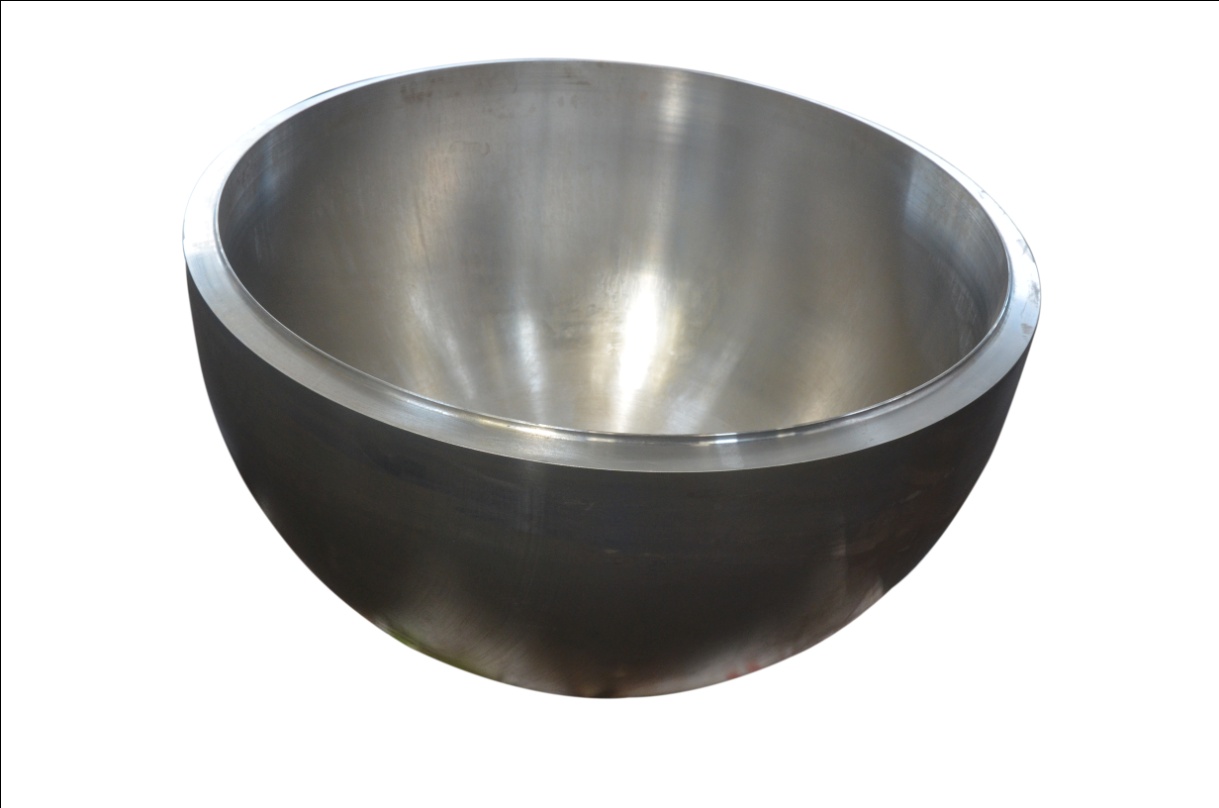 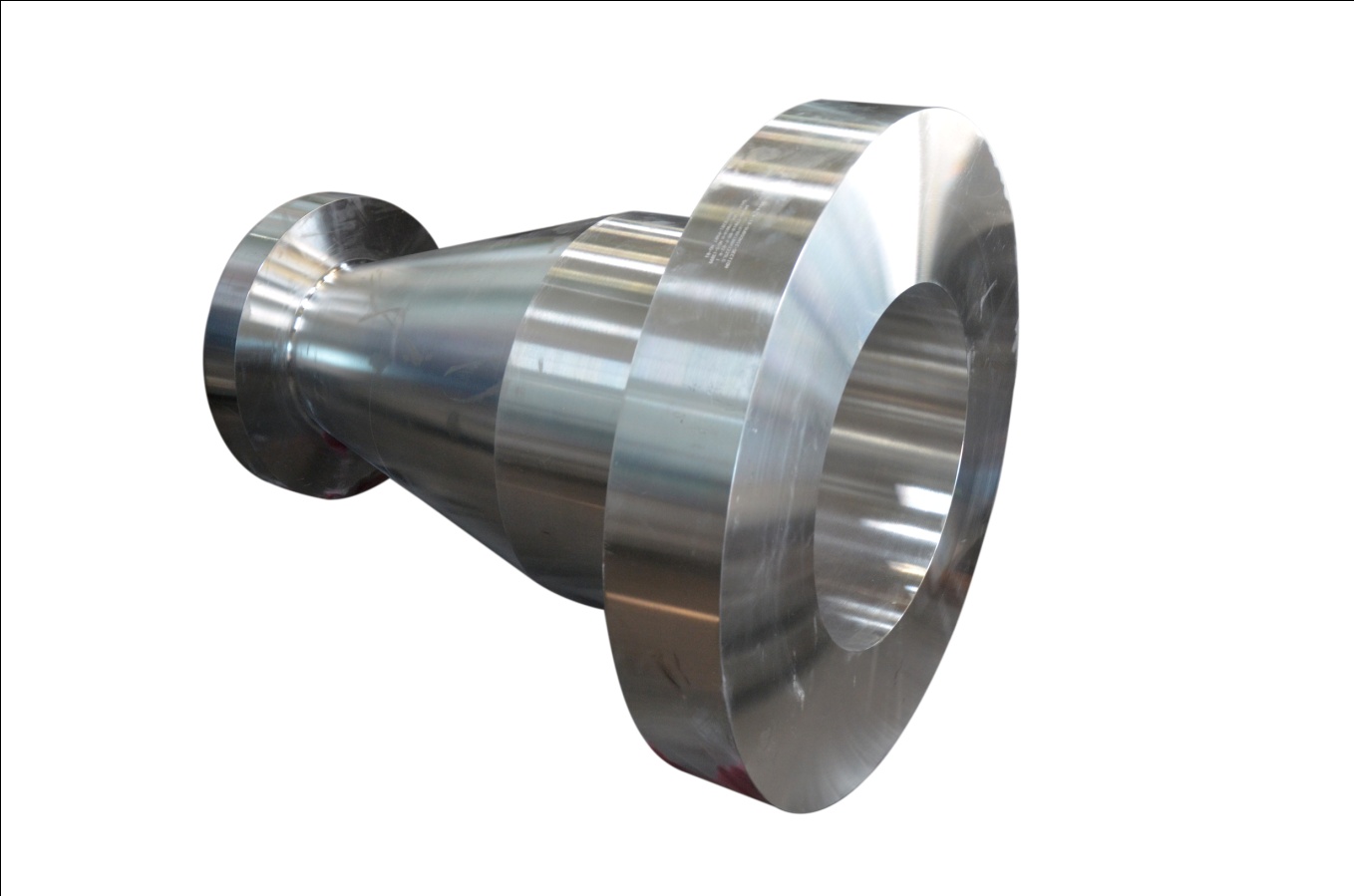 Hemisphere:   WO-3596
SA105: Φ1204 x 750 Height
WO: 3516
MOC: SA182 F304L
[Speaker Notes: Vennersys Project]
Customized Forged Components
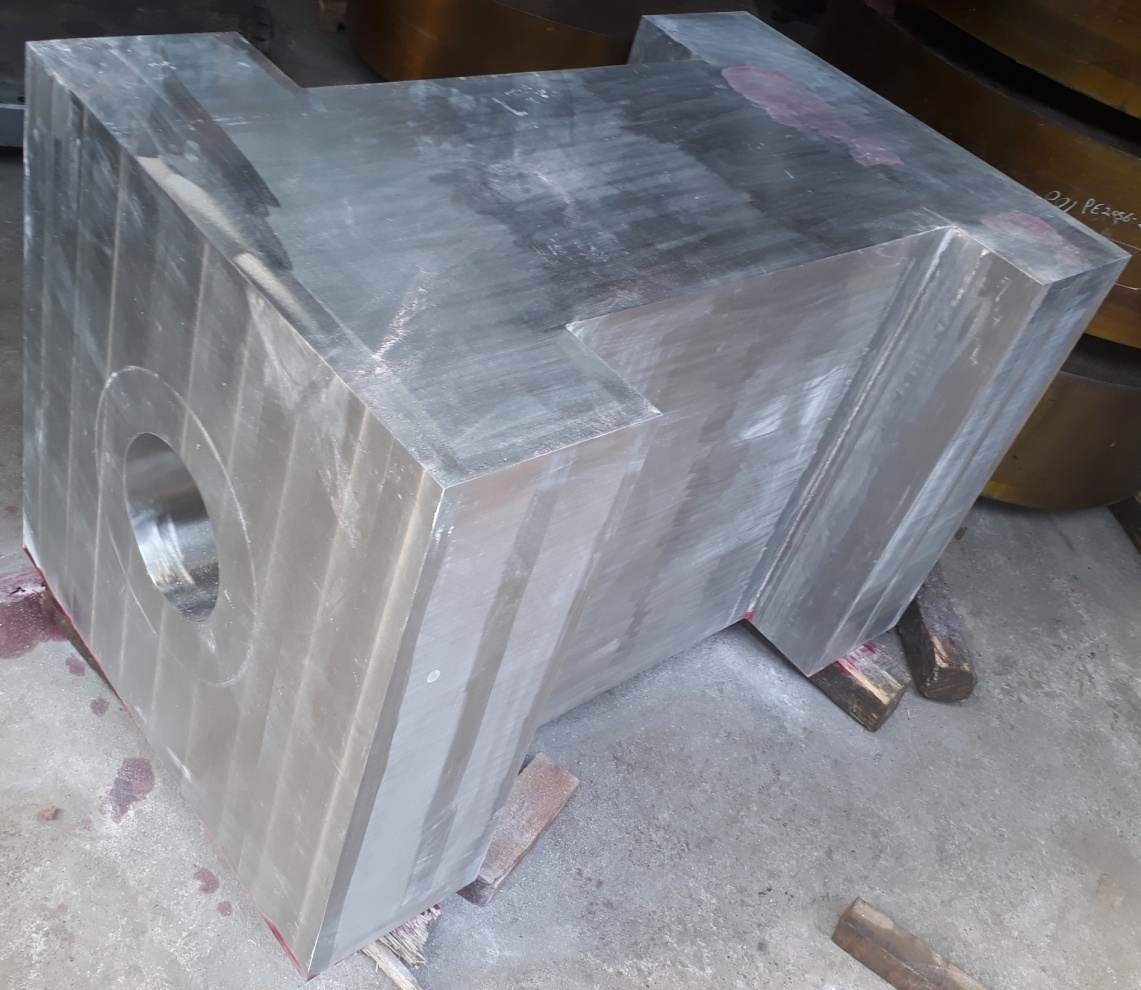 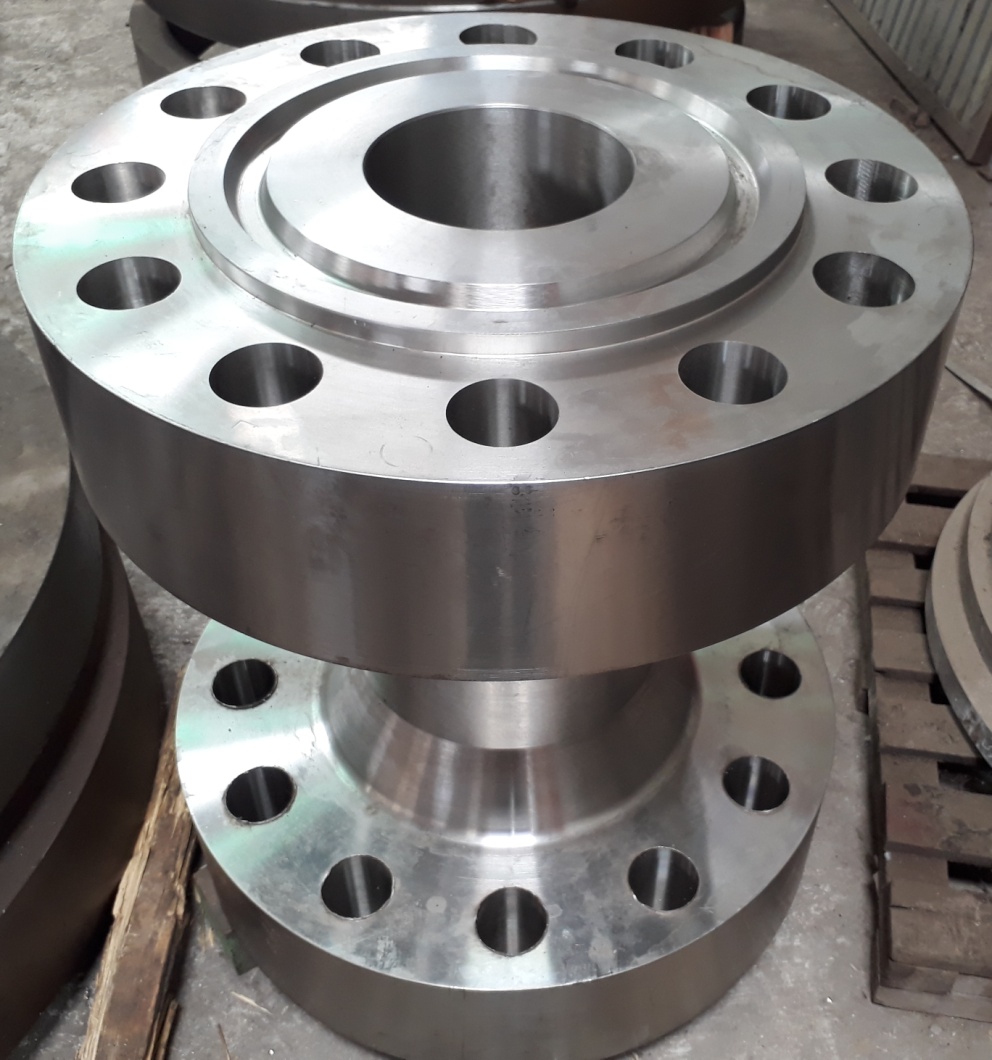 [Speaker Notes: Vennersys Project]
Customized Forged Components
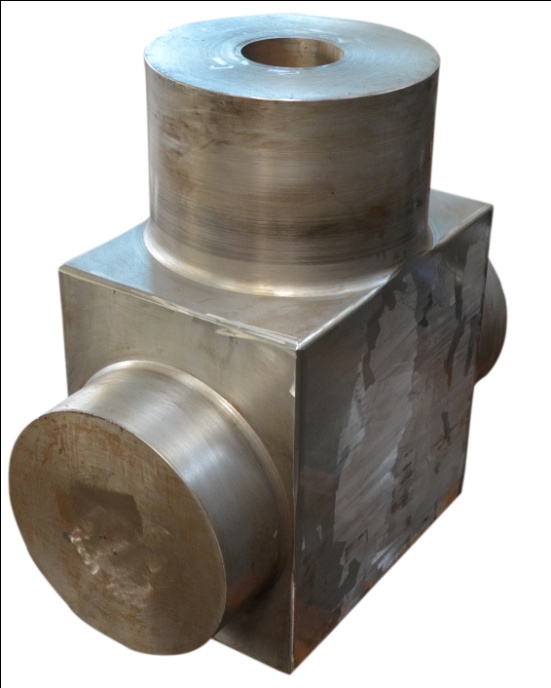 12”-2500-Globe Valve
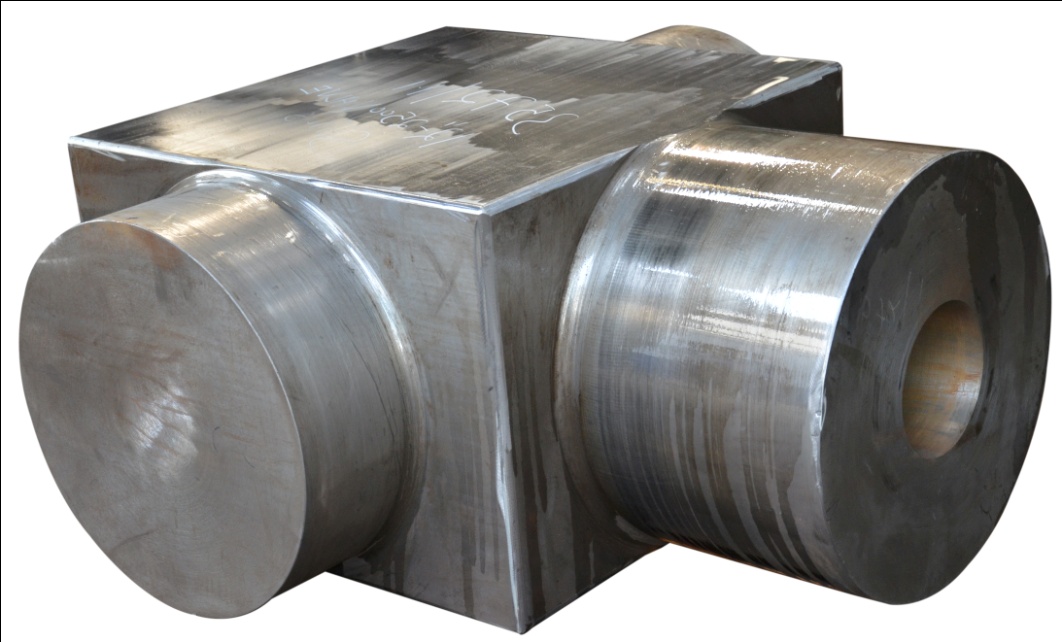 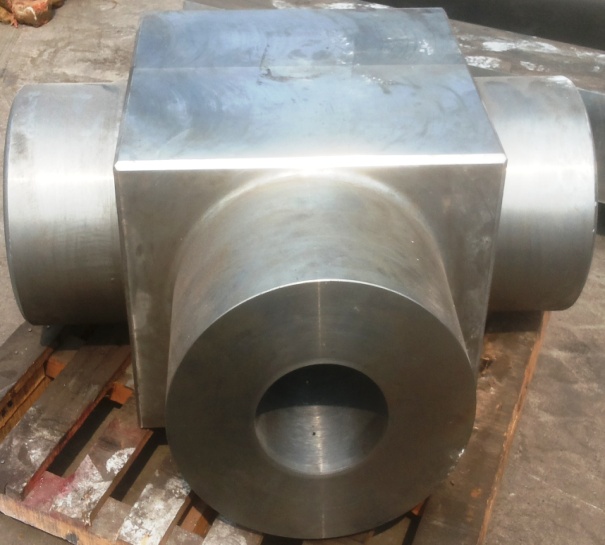 12”-2500-Check Valve
[Speaker Notes: Vennersys Project]
Customized Forged Components
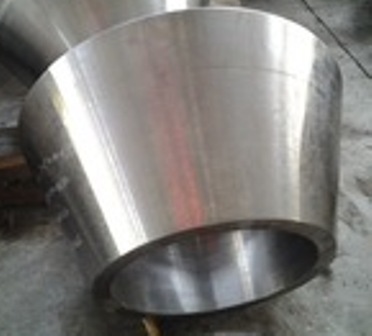 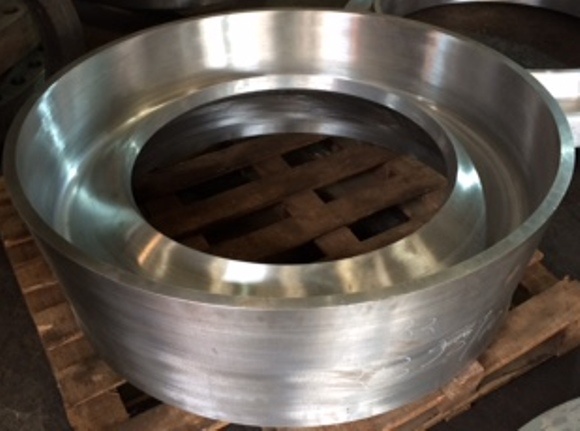 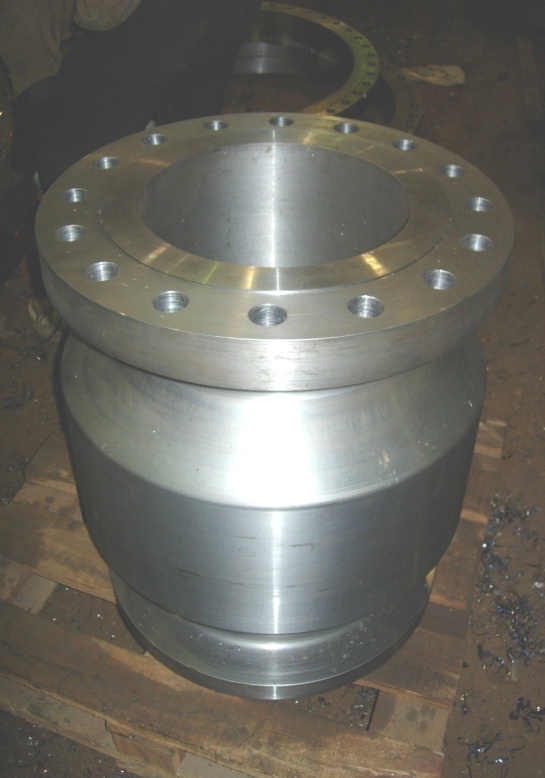 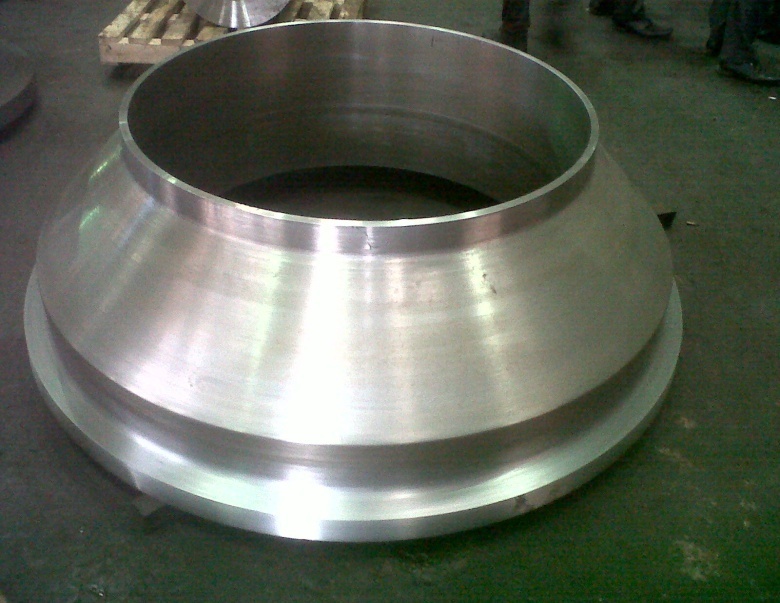 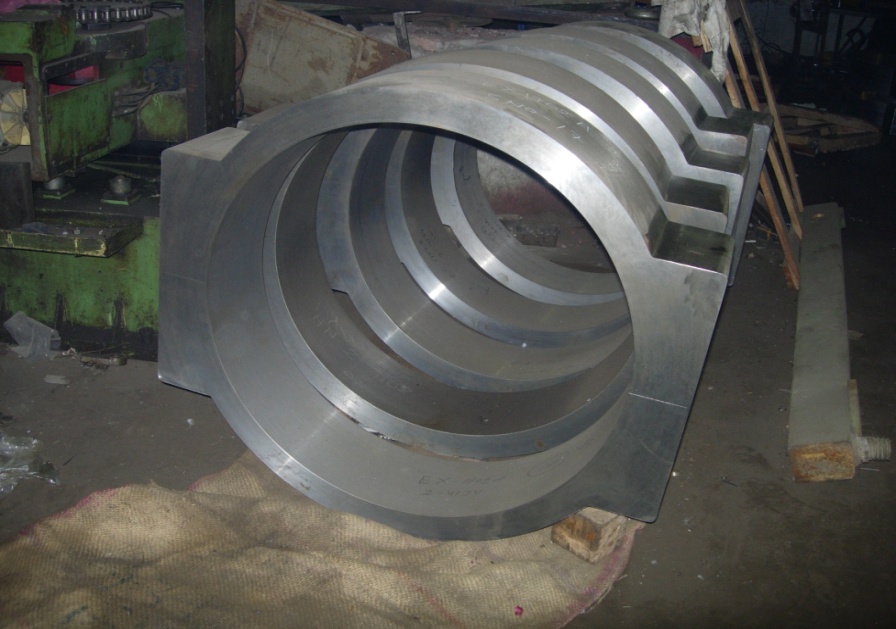 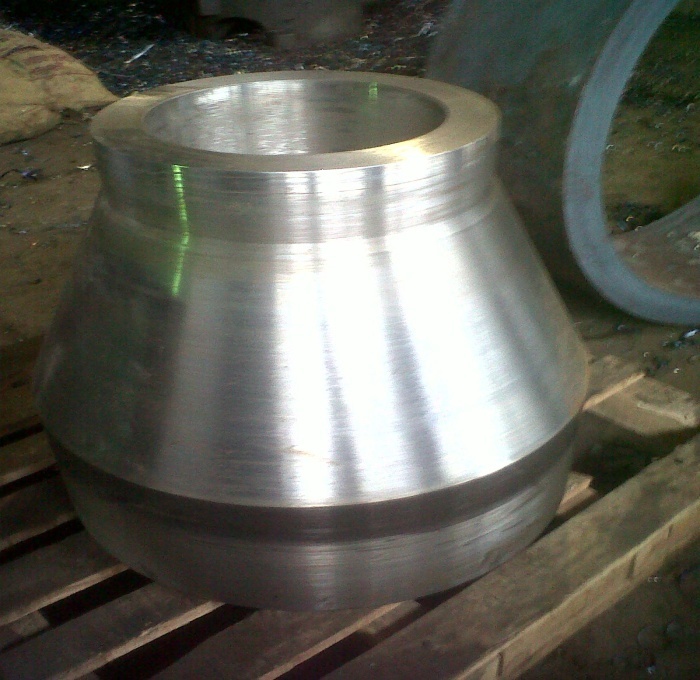 [Speaker Notes: Vennersys Project]
Customized Forged Components (Lifting Covers)
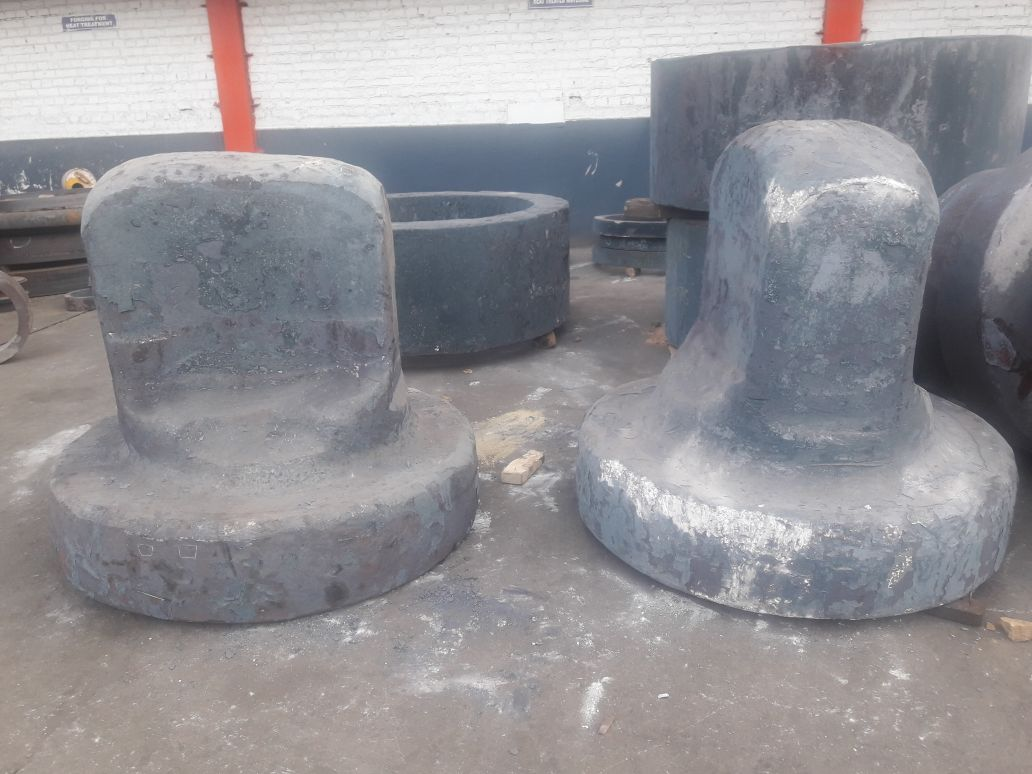 [Speaker Notes: Vennersys Project]
Crankshaft Forgings (OEM for Ingersoll Rand)
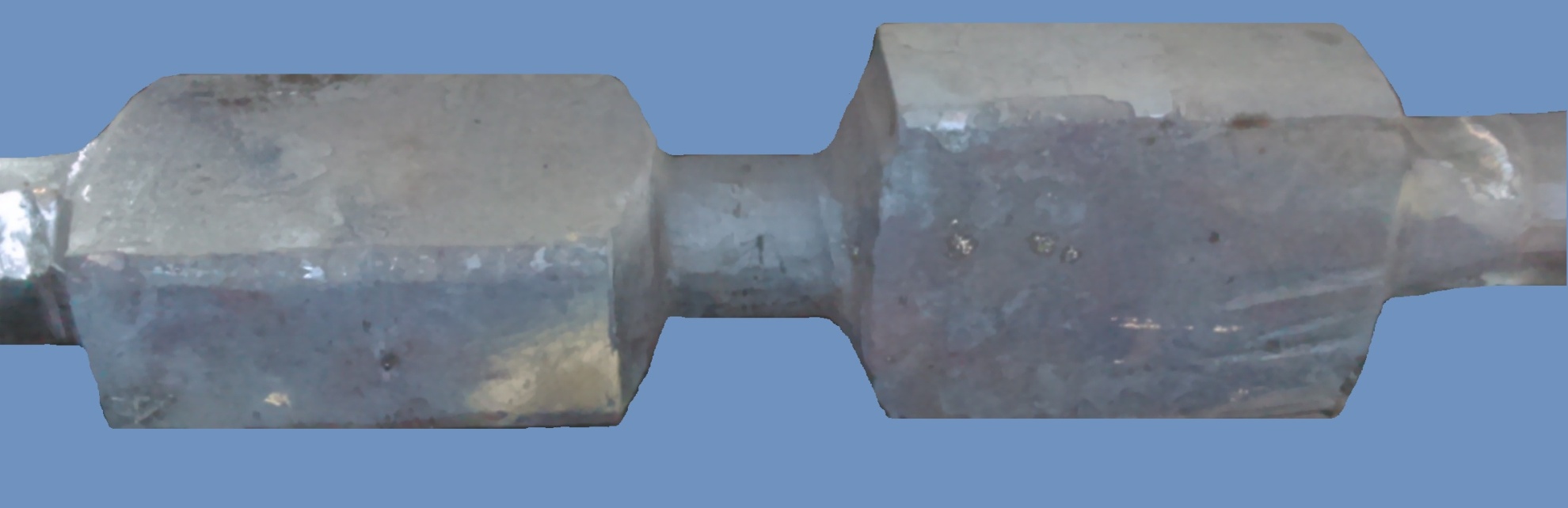 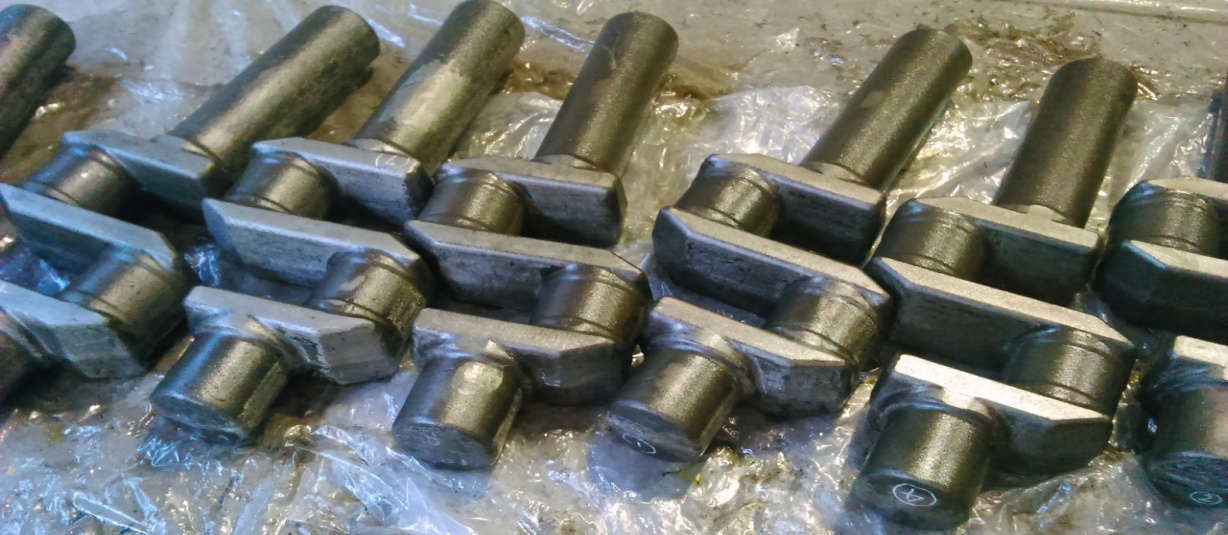 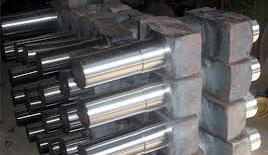 Other Forgings
As per Customer Drawing
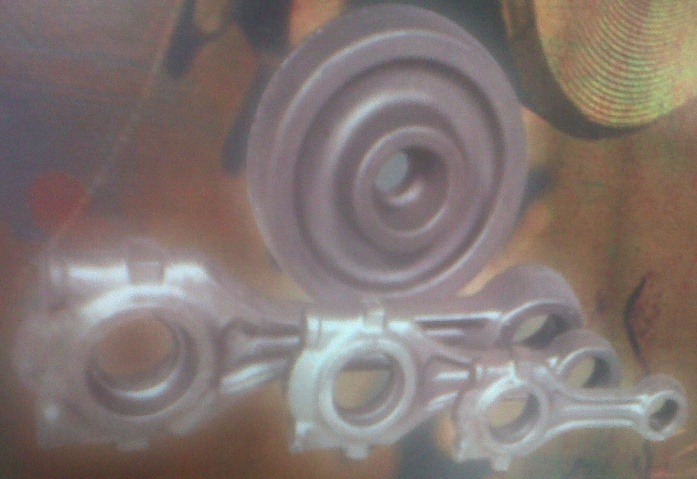 Connecting Rods
 Gear Blanks, Coupling
 Stub End, Reducer etc.
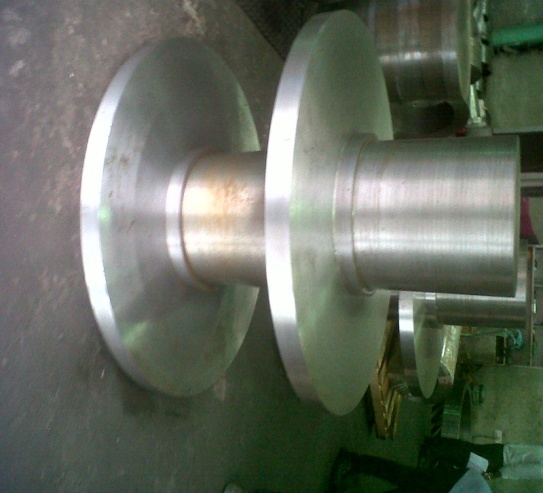 Pipeline Flanges
Size: ½” to 110”
Rating: 150# – 2500#
Dimensions: 
     ASME, ANSI, AWWA, MSSP, API, IS, BS, DIN, JIS ETC.
     B16.5, B16.47, B16.1, B16.48, B16.36 or any other as per drawing / standard.
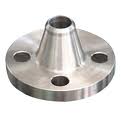 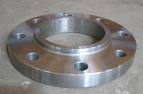 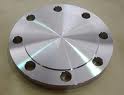 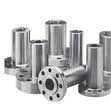 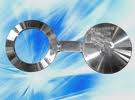 Raw Material
We have fully covered raw material yard equipped with overhead cranes and rail movement system making the loading-unloading of jobs faster & easier.
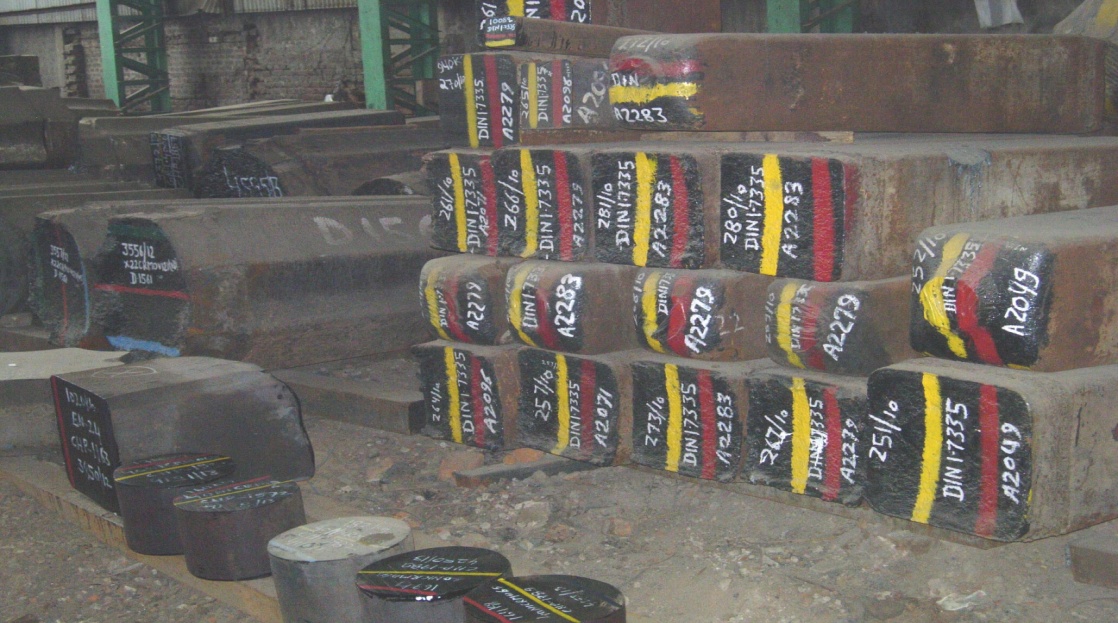 Each & every raw material is properly color coded and identification mark is placed immediately after receipt & acceptance of material at our plant.
Major Sources of Raw Material - Indigenous
Contd…
Major Sources of Raw Material - Overseas
Material of Construction (MOC)
Regular Carbon Steel Grades
Any other as per ASTM, ASME, EN, DIN, BS, IS, AISI/SAE grades as specified by customer.
Material Of Construction (MOC)
Regular SS & Duplex Steel Grades
Any other as per ASTM, ASME, EN, DIN, BS, IS, AISI/SAE grades as specified by customer.
Material Of Construction (MOC)
Regular Alloy Steel Grades
Any other as per ASTM, ASME, EN, DIN, BS, IS, AISI/SAE grades as specified by customer.
Manufacturing Facilities
RM Cutting
Heat Treatment
Final Machining/ Drilling
Rough Machining
Packing & 
Dispatch
Forging
Great work happens in great environment.
CNC Cutting Machines
Horizontal Band saw  Amada / Frigi  
(400mm – 1400mm)
Qty – 09 Nos. (MP-DEL)
Qty – 07 Nos. (BG-FBD)
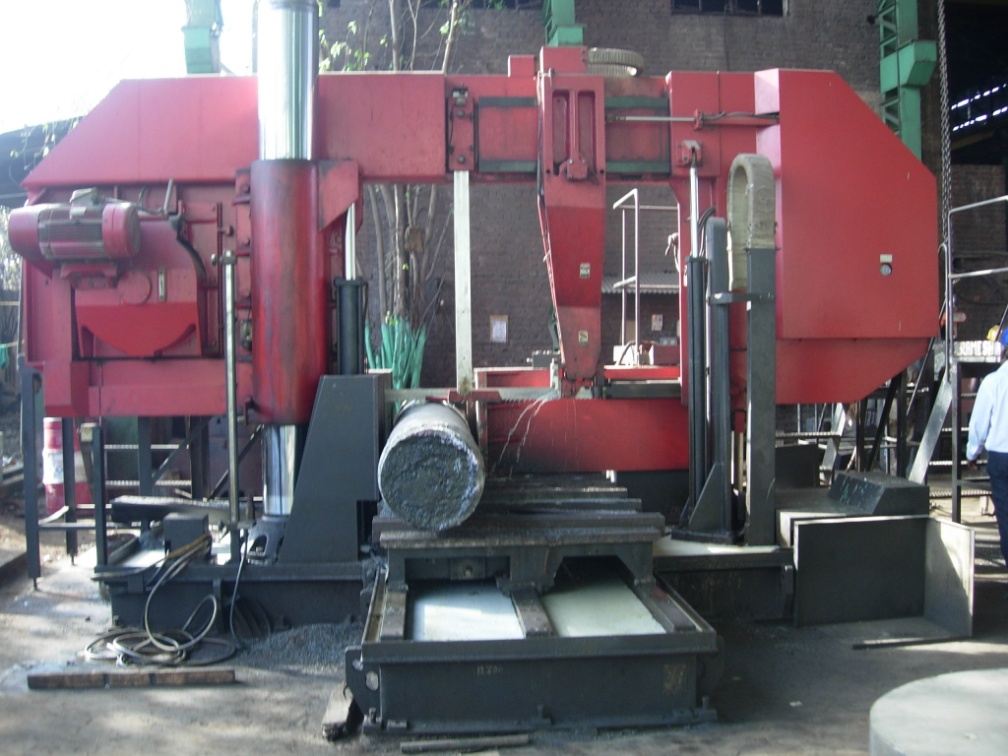 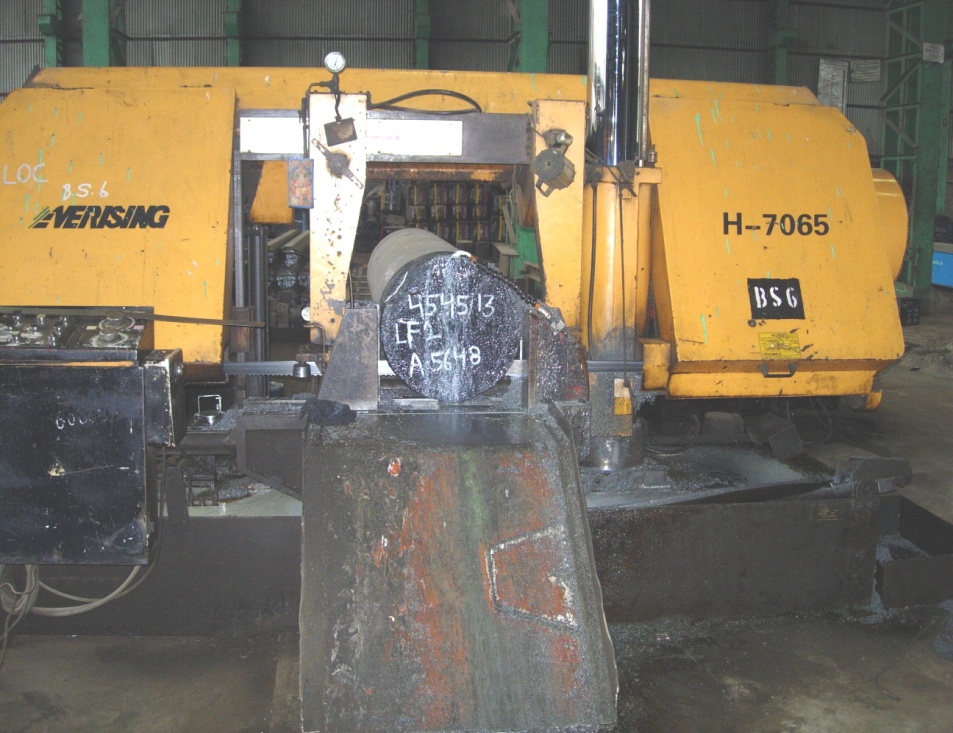 Max Cutting Size 
Ø1400 mm
[Speaker Notes: New PLC Controlled Bandsaws (AMADA 1300 II)]
Forging Facilities
Open Die / Free 
 Forgings
Seamless
Rolled Ring
Forgings
Close Die /
 Impression Die
 Forgings
“Forging is the term for shaping metal by plastic deformation”
Open Forging Press
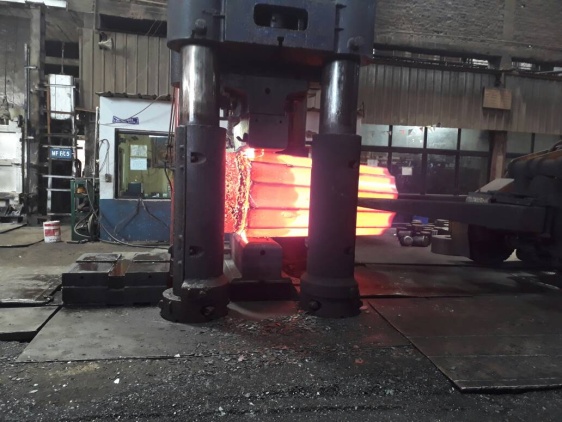 2500 Ton Open Forging 
    Hydraulic Press
 
 15 Ton Electric Manipulator

 Siemens S7 PLC integrated
Maximum Single Piece Forging capacity
 15 Ton
Open Forging Hammers
Open Forgings Hammer - 1 No. (MP-DEL)
Open Forgings Hammer - 2 Nos. (BG-FBD)
Electro Hydraulic Hammer - 1 No. (BG-FBD)
MPM Hammer  – 1 No. (BG-FBD)
Forging Press Hydraulic- 1000 Ton (BG-FBD)
Trimming Press – 1000 Ton (BG-FBD)
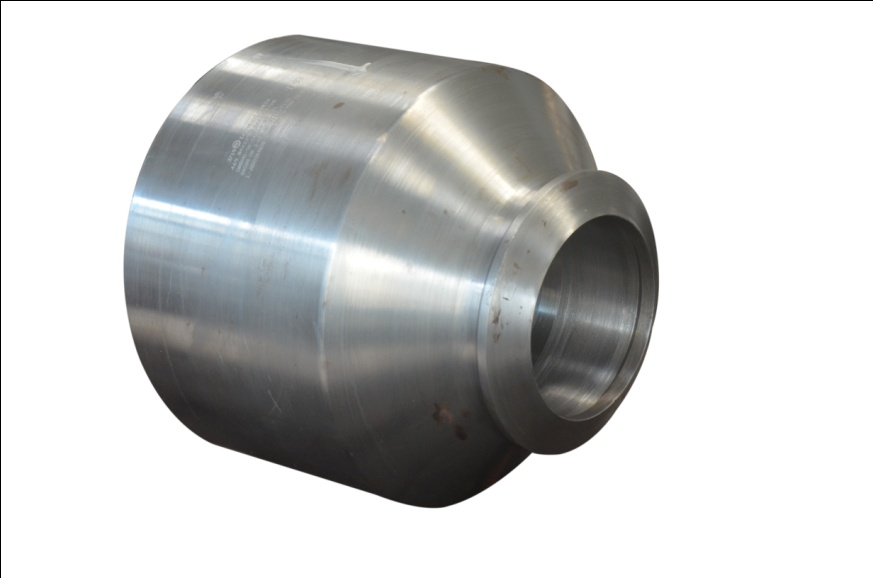 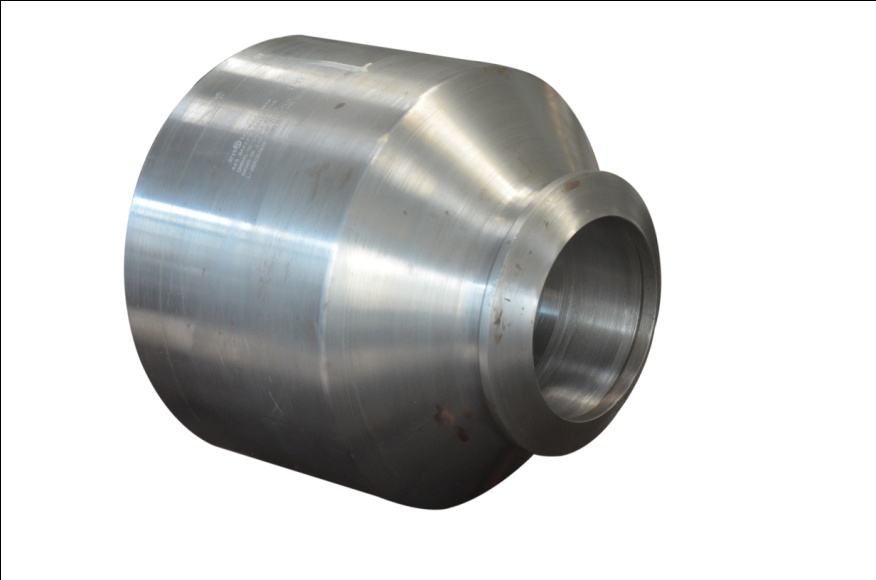 Close Die Forging Lines
40 MT Counter Blow Close Die Hammer (BG-FBD)
13 MT Counter blow Close Die Hammer (MP-DEL)
25 MT Counter Blow Close Die Hammer (BG-FBD)
MP-DEL:
1 MT Drop Hammer
1600 Ton Forging Press
1250C Frame Hammer
Trimming Press – 150 Ton
Trimming Press – 250 Ton
Trimming Press – 630 Ton
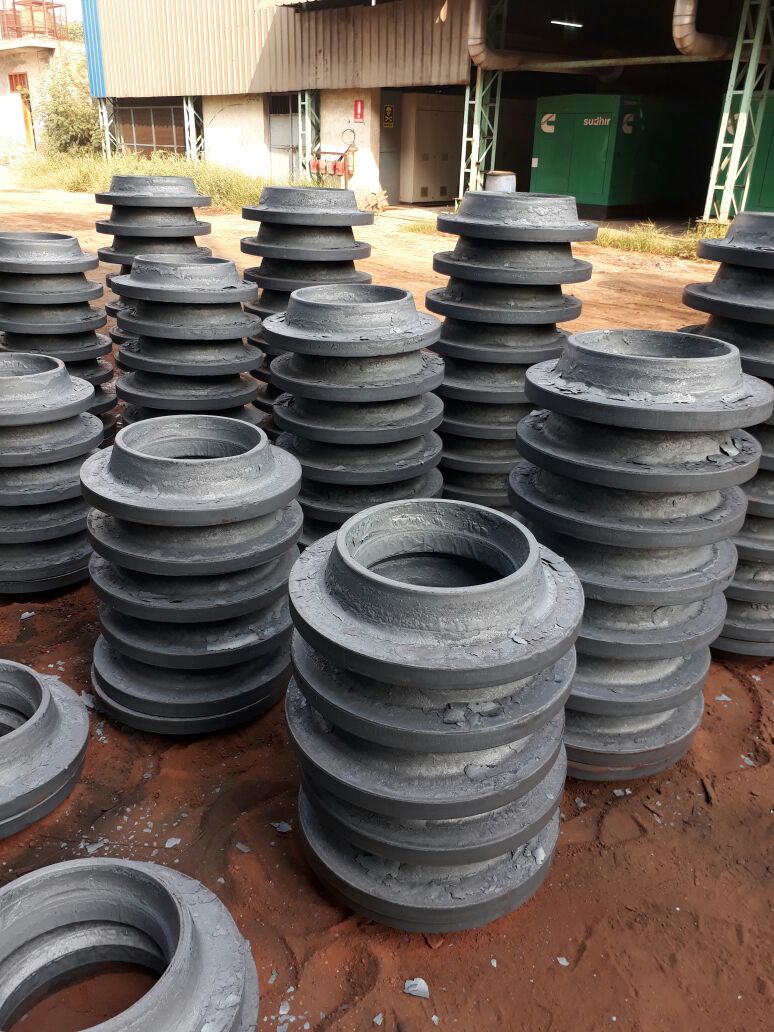 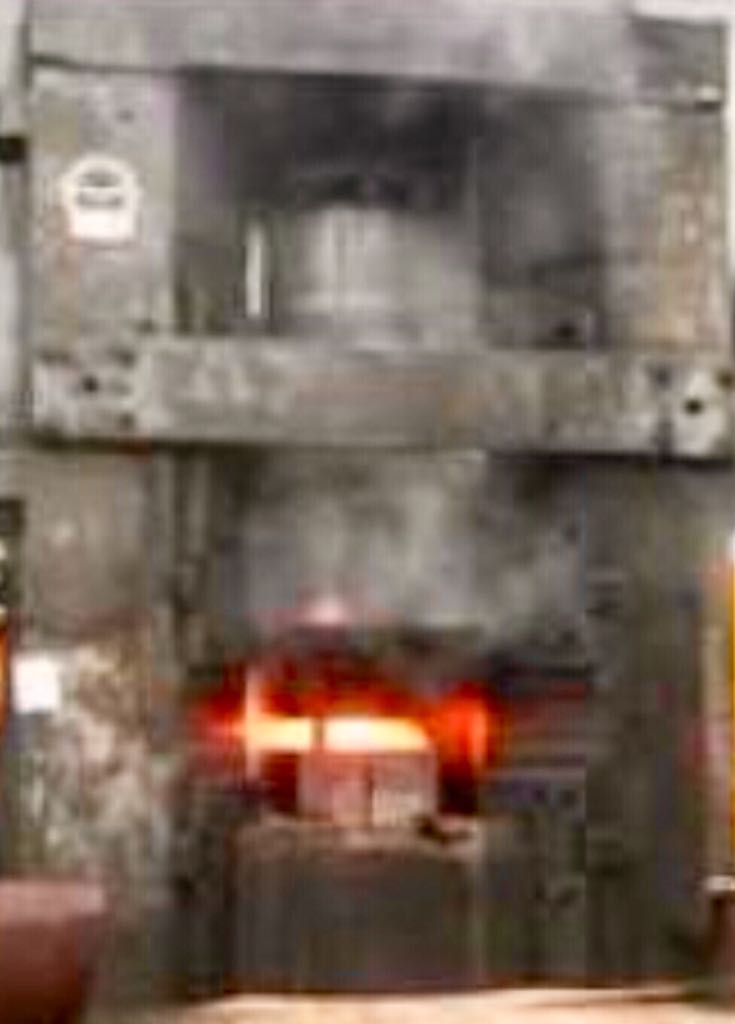 [Speaker Notes: * Under Installation]
Seamless Rolled Ring Forging
Ring Roller(MP-DEL):
(with 5 Ton Manipulator)
Max. OD – 2900 mm
Max. Thk – 520 mm

Ring Roller(BG-FBD):
Max. OD – 1100 mm
Max. Thk – 225 mm
Manipulator – 1.5 & 2.5 Ton
Seamless Rolled Ring Forging
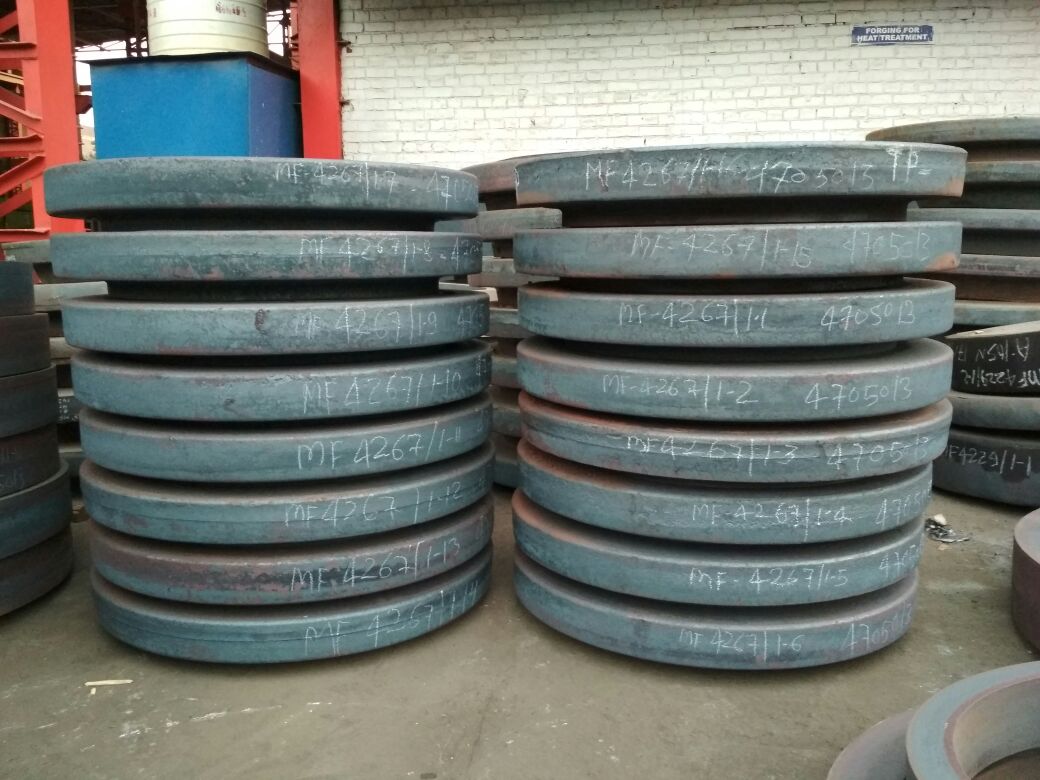 Heat Treatment Facility
Heat Treatment Facility
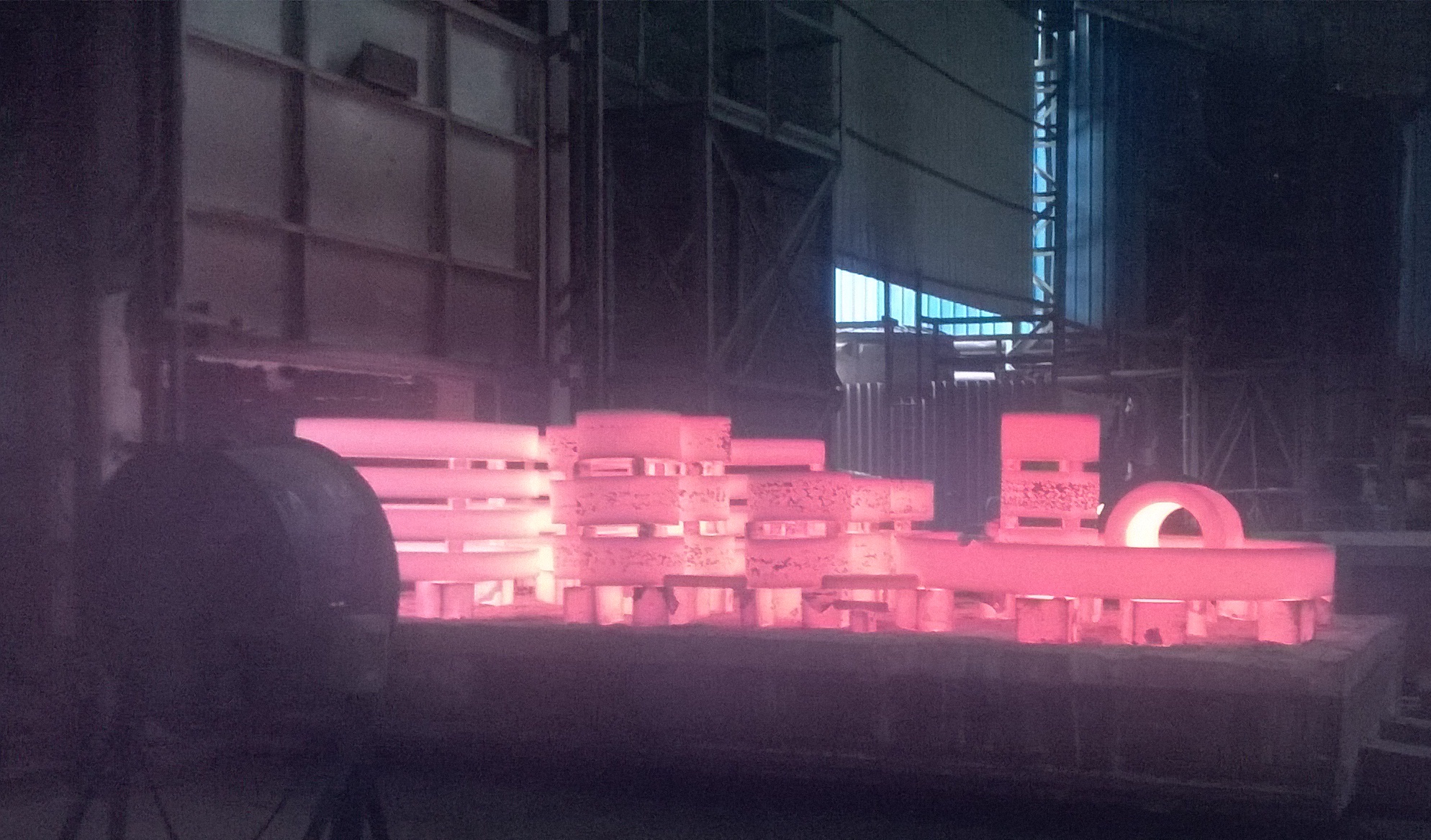 Machining & Handling Facilities (MP-DEL)
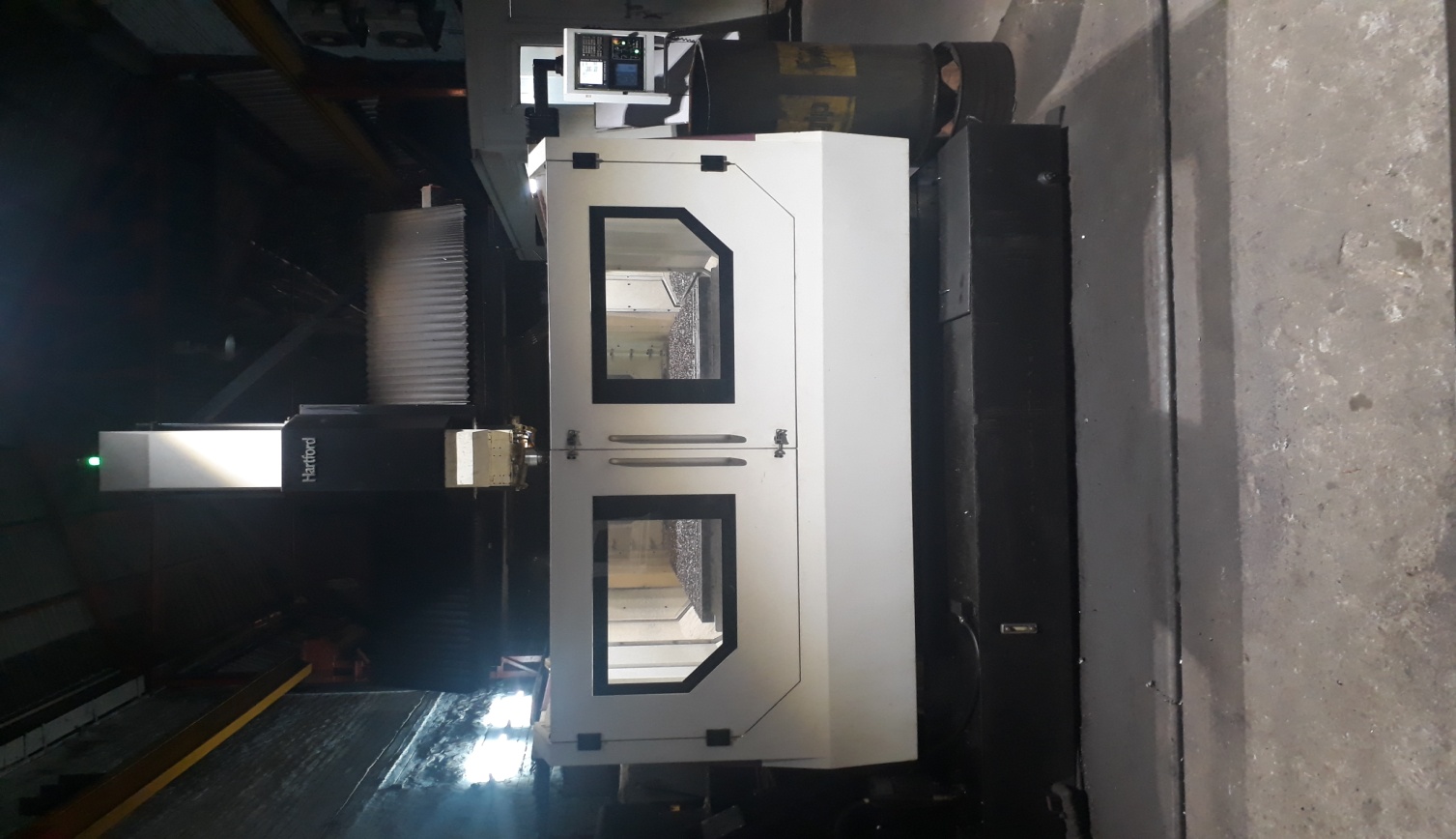 [Speaker Notes: WO# 1655 : Tube Sheet. Forge weight 7.2mt]
Machining & Handling Facilities (BG-FBD)
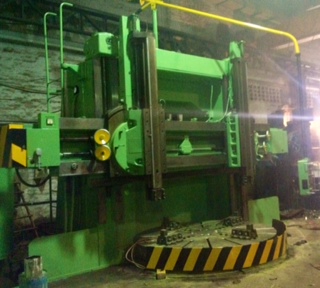 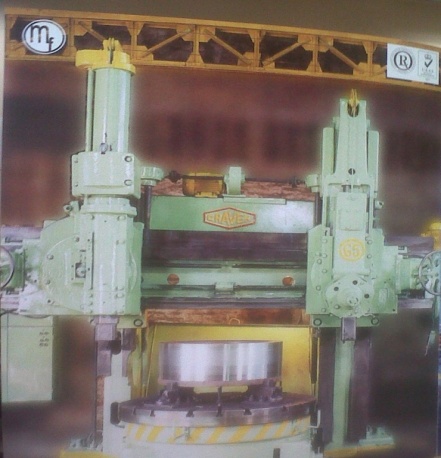 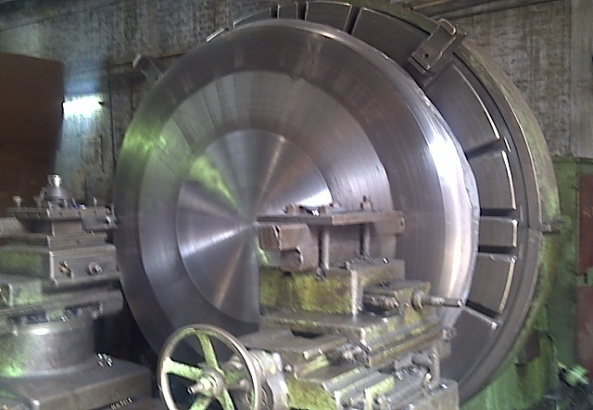 [Speaker Notes: WO# 1655 : Tube Sheet. Forge weight 7.2mt]
Chemical & Metallurgical
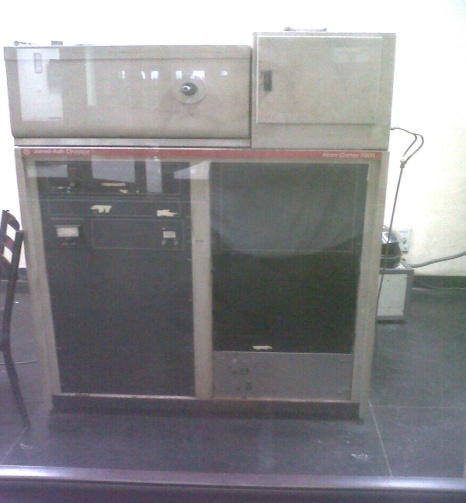 Emission Spectrometer 17 Channel
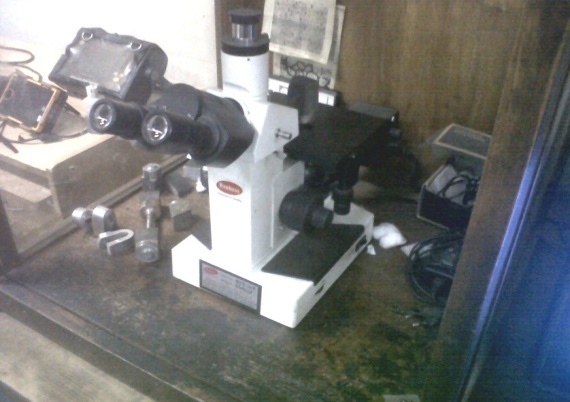 Metallurgical Microscope – 1000X
Travelling Microscope
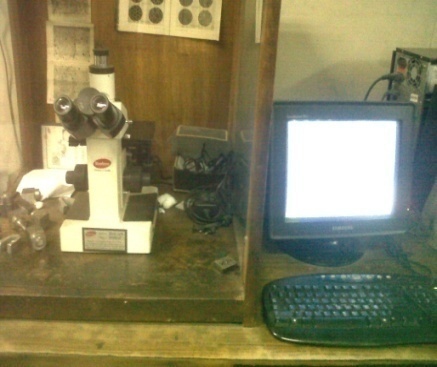 Metallography Equipment
Mechanical Testing
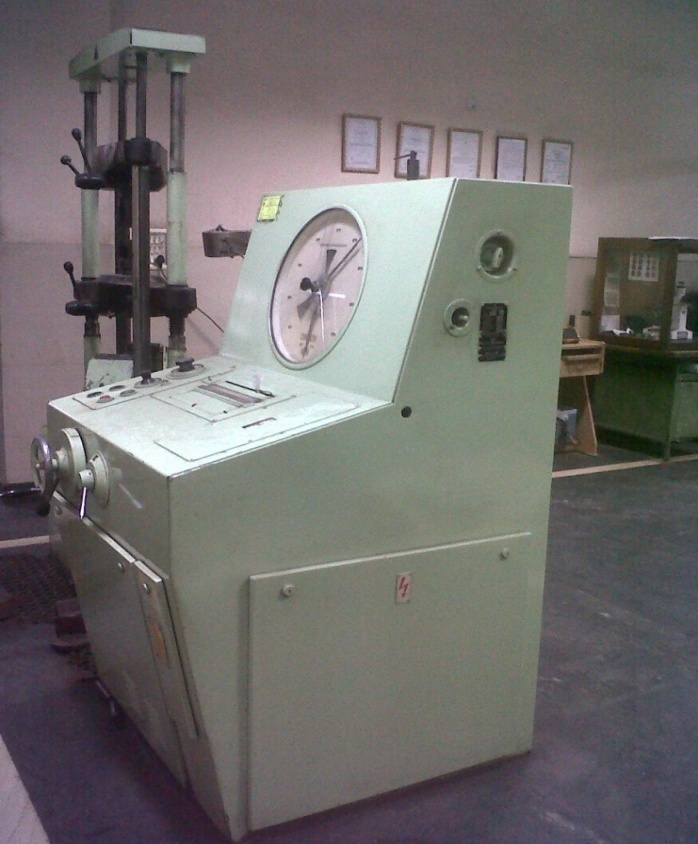 We have in-house :
 Universal Testing M/c 200 KN Make GDR
 Impact Test up to -1960 C 
 Hardness Test
 Bend Test
 Macro Etch Test
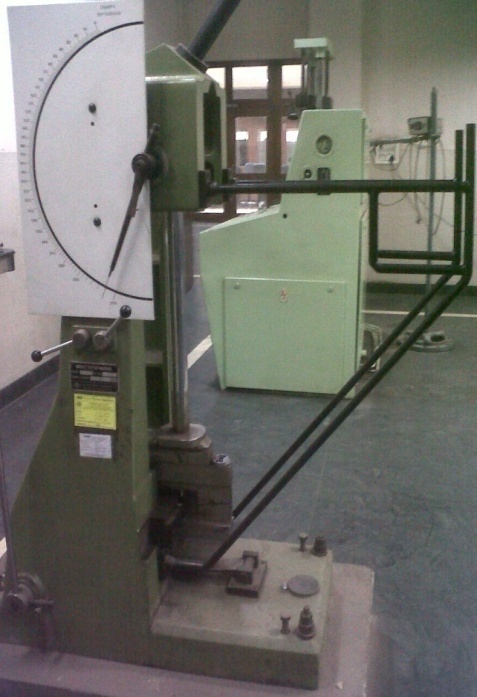 Non-destructive Testing
We have in-house:
 Ultrasonic Testing Machines
 Dye Penetrate Testing 
 Liquid Penetrate Testing
 Magnetic Particle Bench & Yoke type
 PMI Testing Machines
 Ferrite Meter 
 Coat meter
 Equotip Hardness tester
 Brinell Rockwell Hardnes tester
 Jominy Hardenability tester 
 Laser Digital Pyrometer
 Radioactive Tester
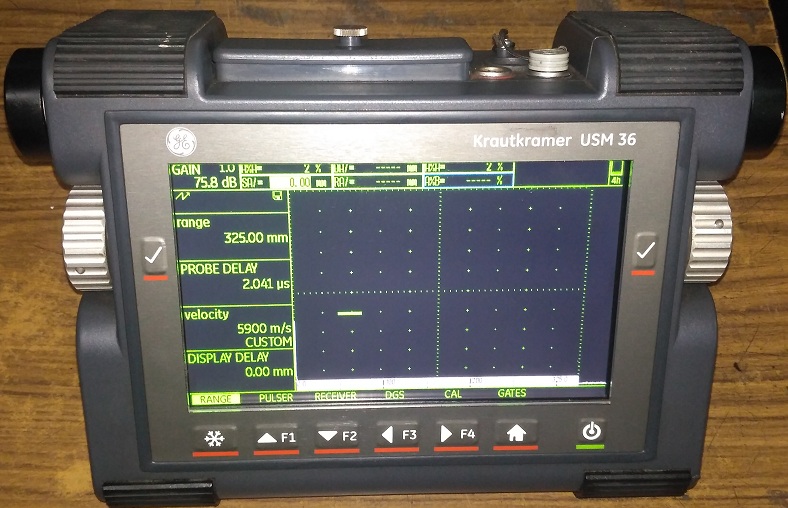 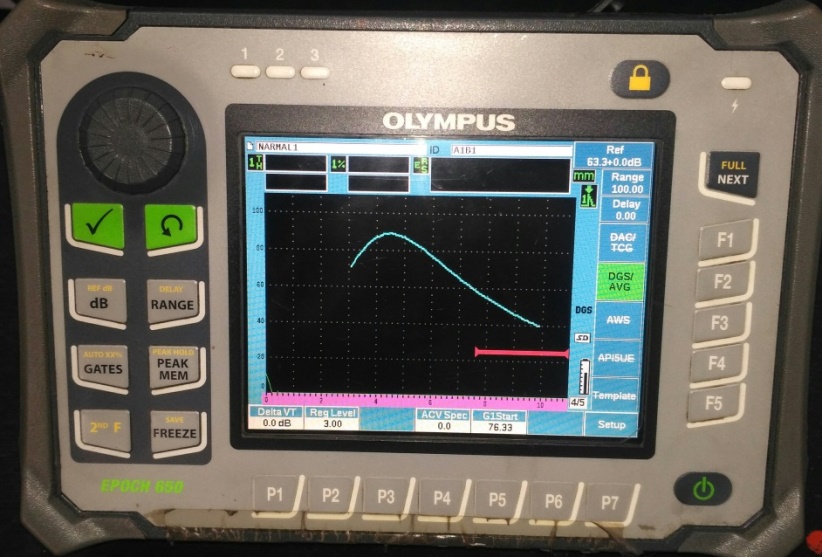 Third Party Inspection Agencies
Engineers India Ltd. (EIL)
 Certification Engineers International Ltd. (CEIL)
 Lloyds Register Asia (LRA)
 Det Norske Veritas (DNV)
TUV (Nord), TUV (Sud), TUV Rheinland
 Bureau Veritas Industrial Services (BVIS)
 Tata Projects Ltd (TPL)
 Bax Council
 Projects & Development India Ltd (PDIL)
 IBR
  and many more…
CERTIFICATIONS
ISO 9001 : 2008 BY LRQA
 ISO 14001 : 2004 BY KFQ
 ISO 18001 : 2007 BY KFQ 
 PED / AD 2000 Merkblatt W0 BY TUV
 IBR - Well Known Forge 
 Engineers India Limited (EIL)
 Project & Development India Ltd (PDIL)
CERTIFICATIONS
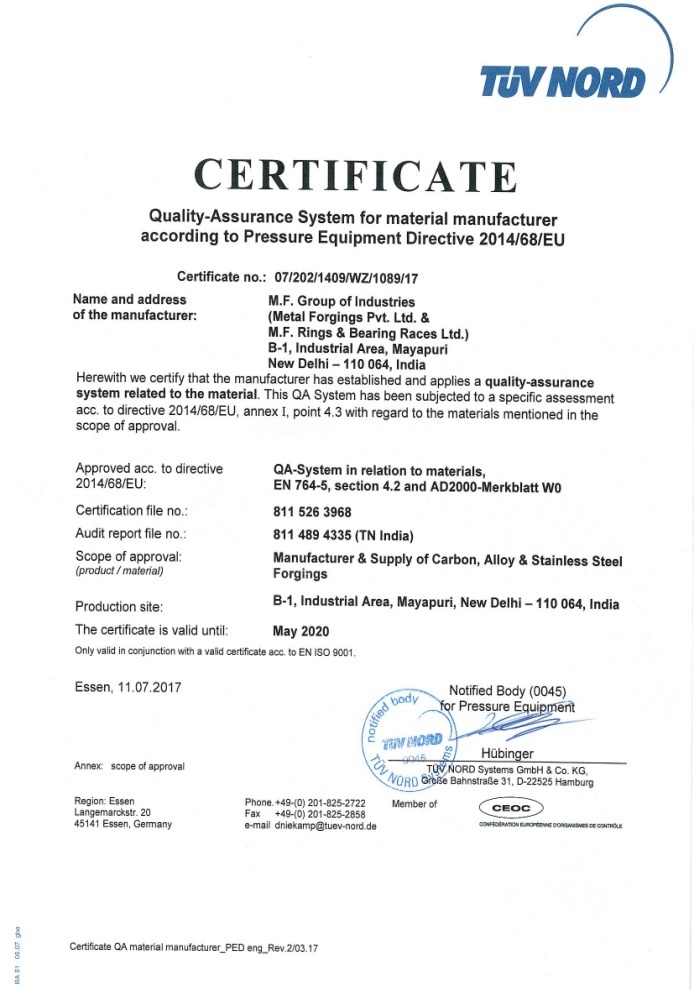 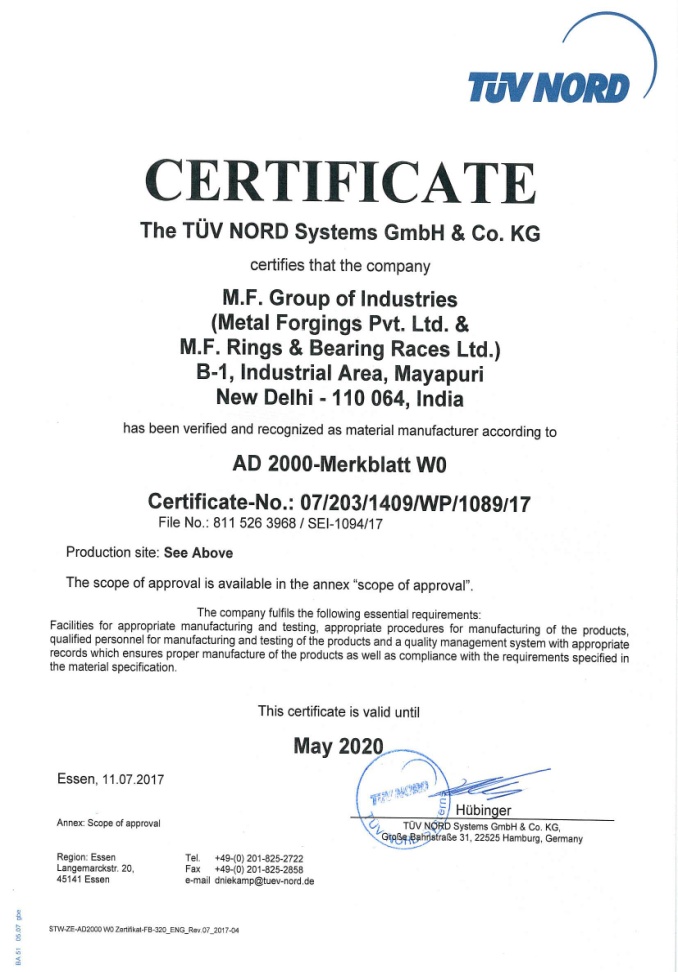 ISO 9001:2008
PED/AD 2000 W0
PED/AD 2000 W0
CERTIFICATIONS
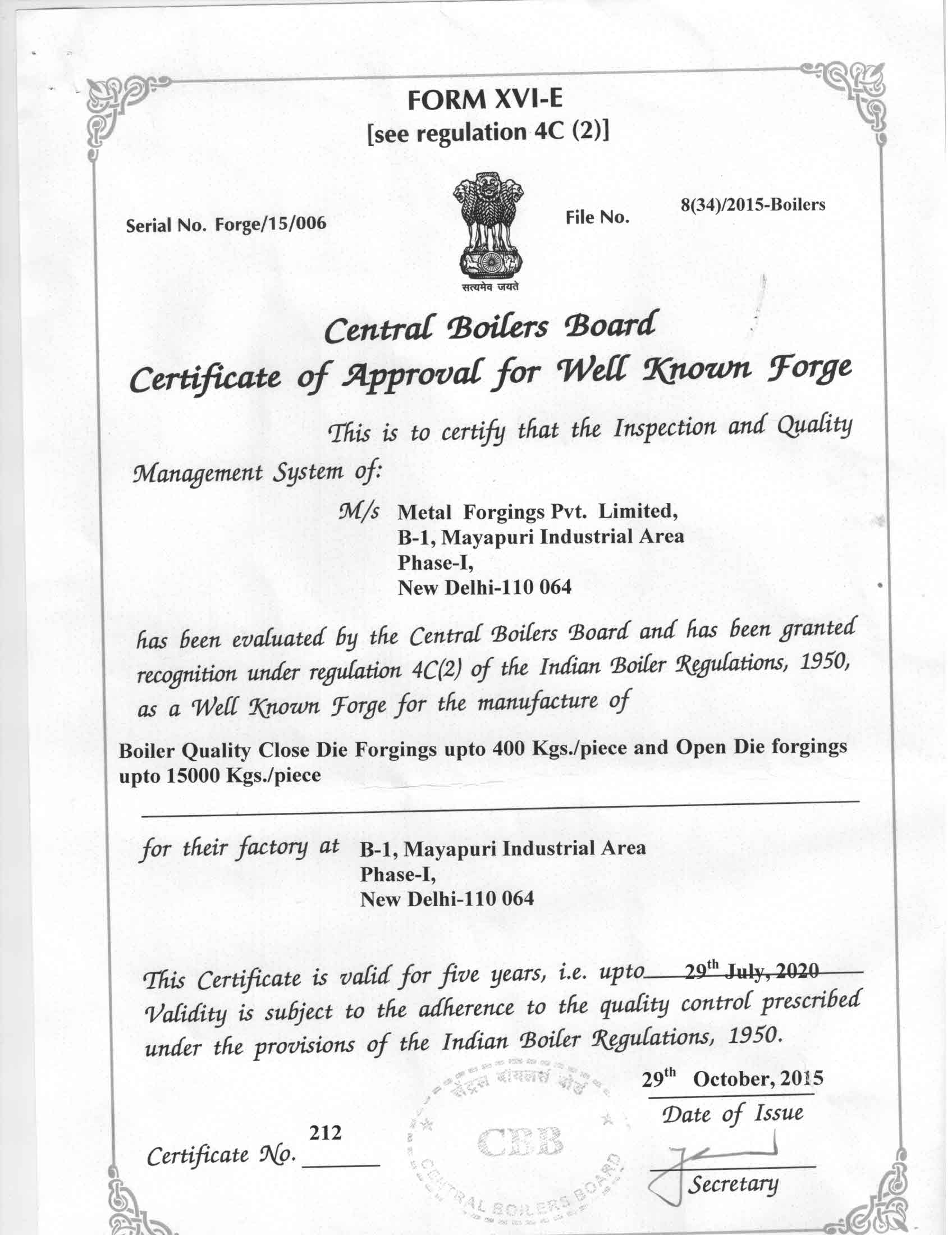 CLIENT APPROVALS
Oil, Gas & Petrochemical
   GAIL, IOCL, BPCL, MRPL, ONGC, Exxon/Mobil etc. 
 Bharat Heavy Electricals Ltd.
    BHELs–Hyderabad, Chennai, Trichy, 
     Bhopal, Haridwar, Varanasi, Ranipet
 Larsen & Toubro Ltd
 ISGEC Hitachi Zosen Ltd. 
 ISGEC Heavy Engineering Ltd.
 Reliance Industries Ltd.
 Triveni Turbines
 Godrej & Boyce Mfg Co Ltd
 Ordnance Factory (EF, HVF) Awadi
 Ordnance Factory, Ambajhari
L&T Mitsubishi Hitachi Power Systems
 NTPC
 BEML Ltd.
 Toshiba
 Siemens Ltd
 DLW Varanasi-Railways
 GE Power
 ZF
 SKF
 ABC Bearigns
  Lyondell Basell USA
  Linde Engineering
OUR CLIENTELE
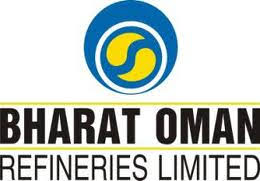 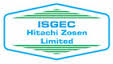 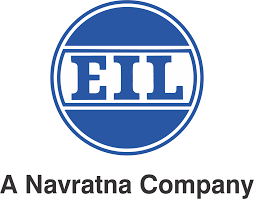 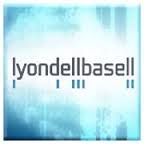 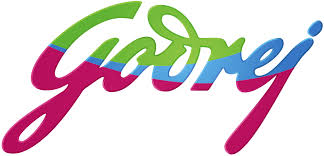 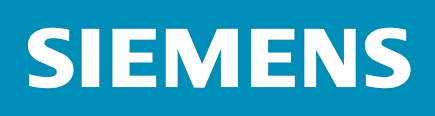 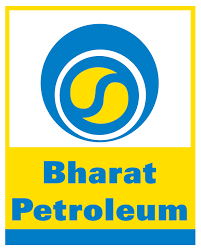 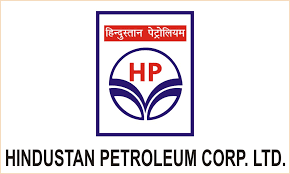 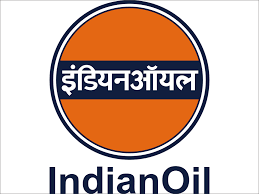 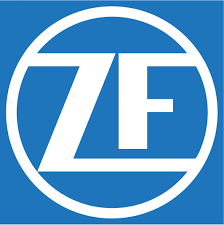 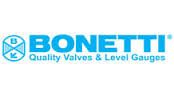 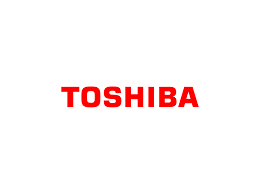 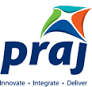 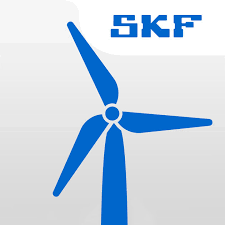 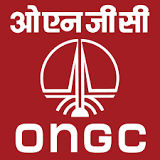 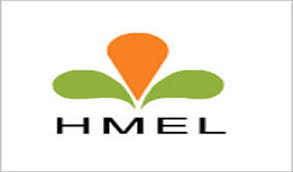 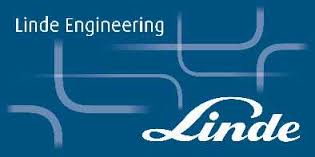 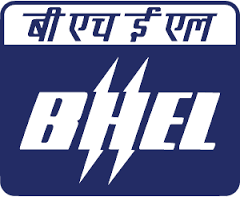 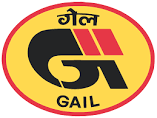 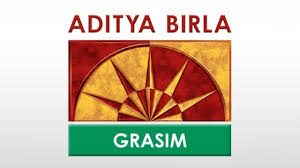 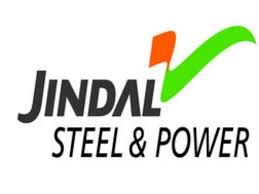 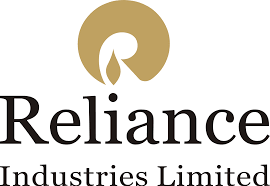 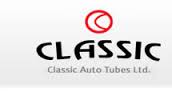 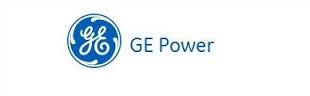 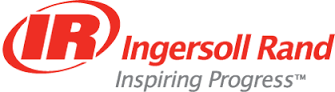 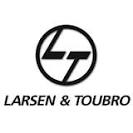 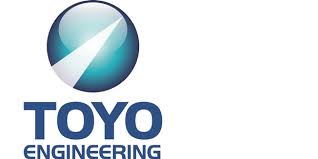 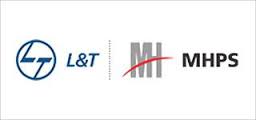 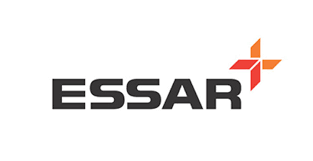 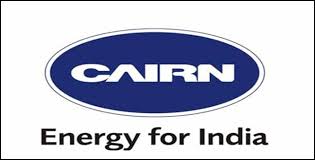 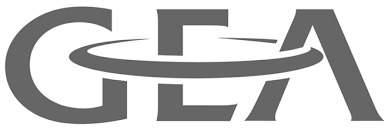 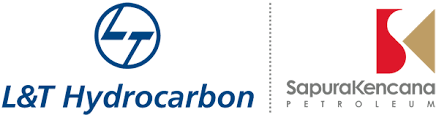 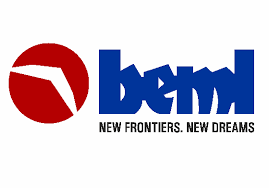 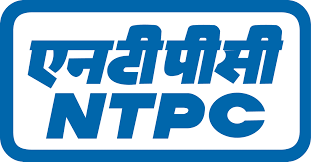 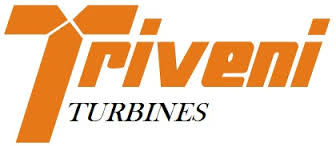 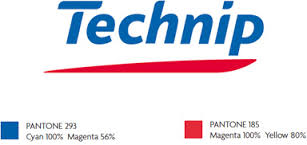 Client Approvals(Defence Ordnance Factories)
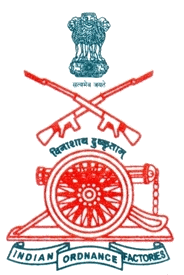 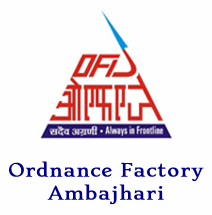 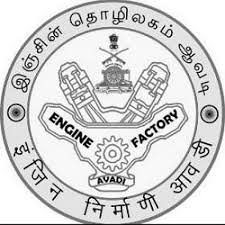 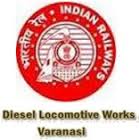 Thank  you 
for sparing your valuable time
Our New Website “Coming Very Soon” at 
www.metalforgings.com
Contact
Metal Forgings Pvt. Ltd.
B-1, Mayapuri Industrial Area, Phase-I, New Delhi, India – 110064
Ph: +91-11-40777333,   Fax: +91-11-41833107
Email: sales@metalforgings.com  
URL: http://www.metalforgings.co.in (www.metalforgings.com coming soon)